2014 Results from Newberry Volcano EGS Demonstration
Trenton T. Cladouhos, Susan Petty, Michael W. Swyer, Matthew E. Uddenberg, and Yini Nordin
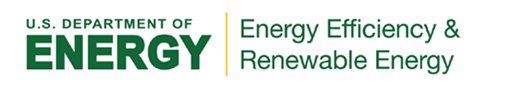 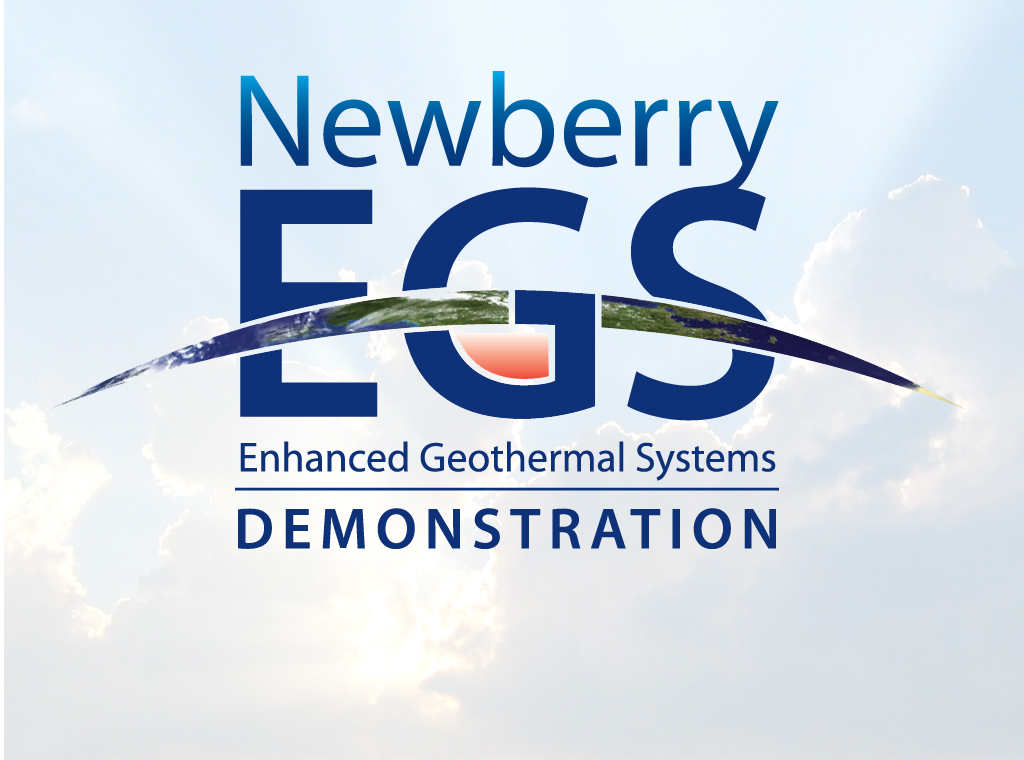 Stanford Geothermal Workshop
January 27, 2015
Newberry Volcano EGS Demonstration
Geothermal well drilled in 2008 
55-29
10,060 feet, 3067 m deep
620⁰F, 330⁰C
No hydrothermal system
 
DOE ARRA grant awarded in 2009
Three phases
50% cost share
DOE funding ends Sept 2015
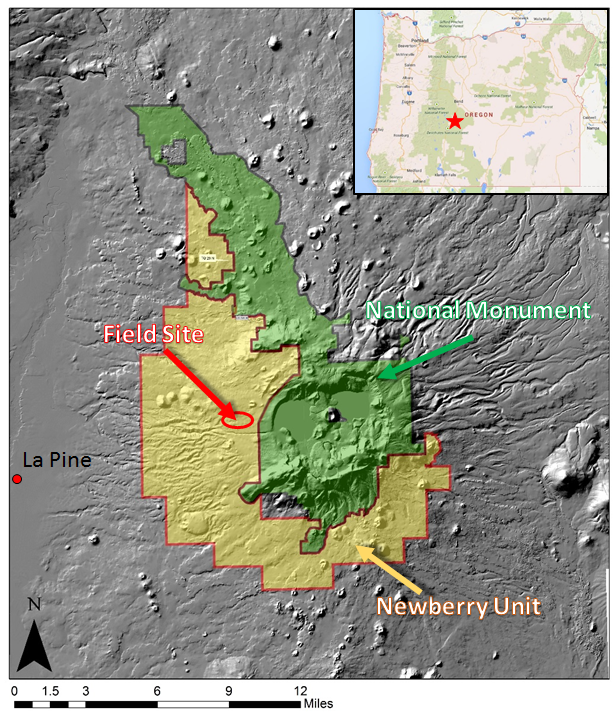 2
[Speaker Notes: 20 km away ~7 km across Caldera, 4000 ft of relief, Paulina Peak just under 8000 ft, Pre-caldera peak may have been 10,000 ft]
AltaRock TZIM Technology
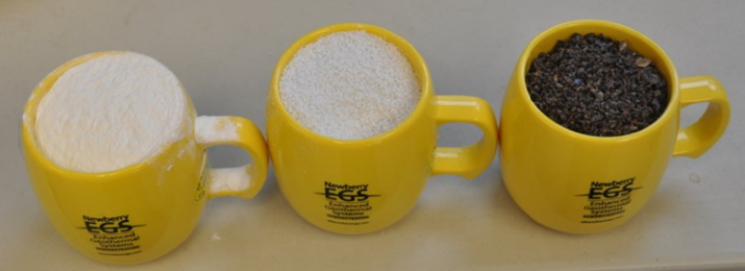 Challenge: Low flow per EGS well Need >75 l/s, >1200 gpm 
Solution:  Multiple zone stimulation through thermally-degradable zonal isolation materials (TZIM)
Non-mechanical zonal isolation
No rig required during treatment
Non-hazardous breakdown products 
A suite of materials developed that degrade with time and temperature
Lab tested from 74C-315  C
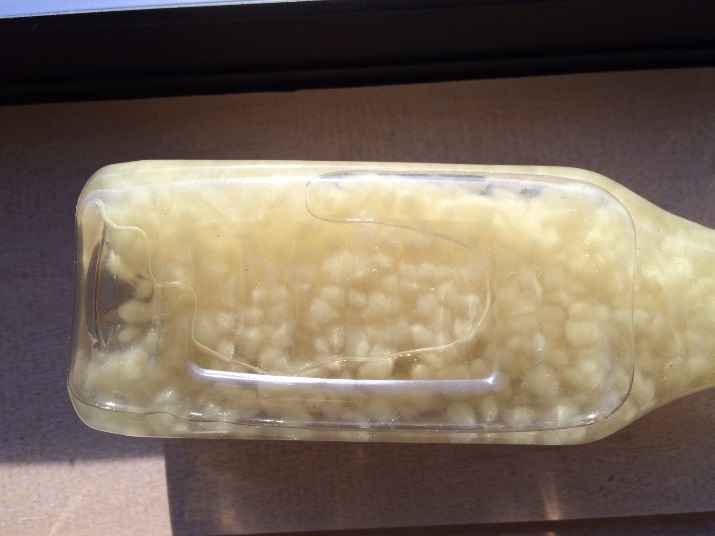 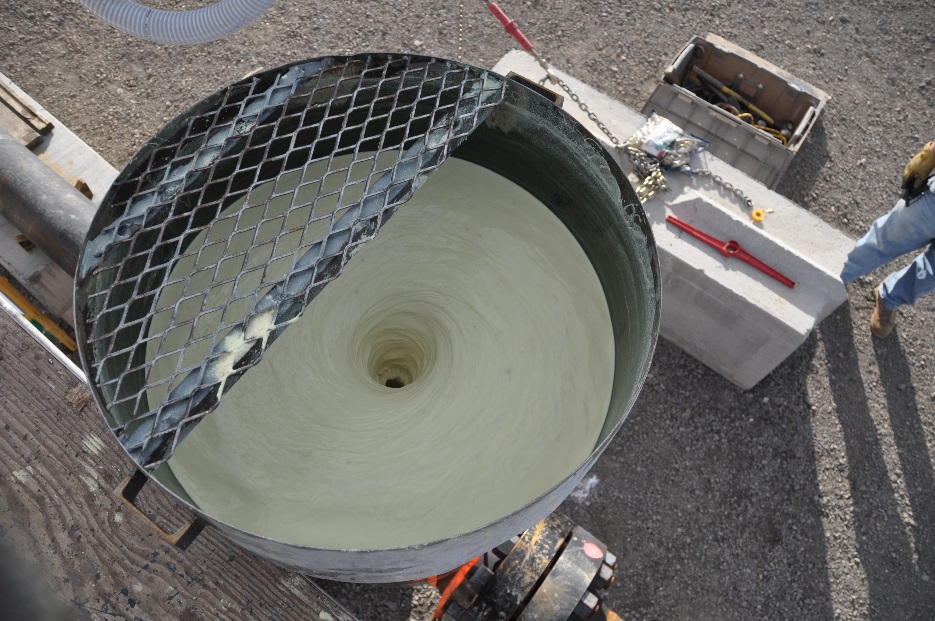 [Speaker Notes: I added the diverter degradation results from Daniel’s Stanford paper. The key here is to show that we have a variety of materials that will degrade at different temperatures. Every stimulation we design will be unique and targeted to fit the characteristic of the reservoir.]
Multizone Stimulation and TZIMs
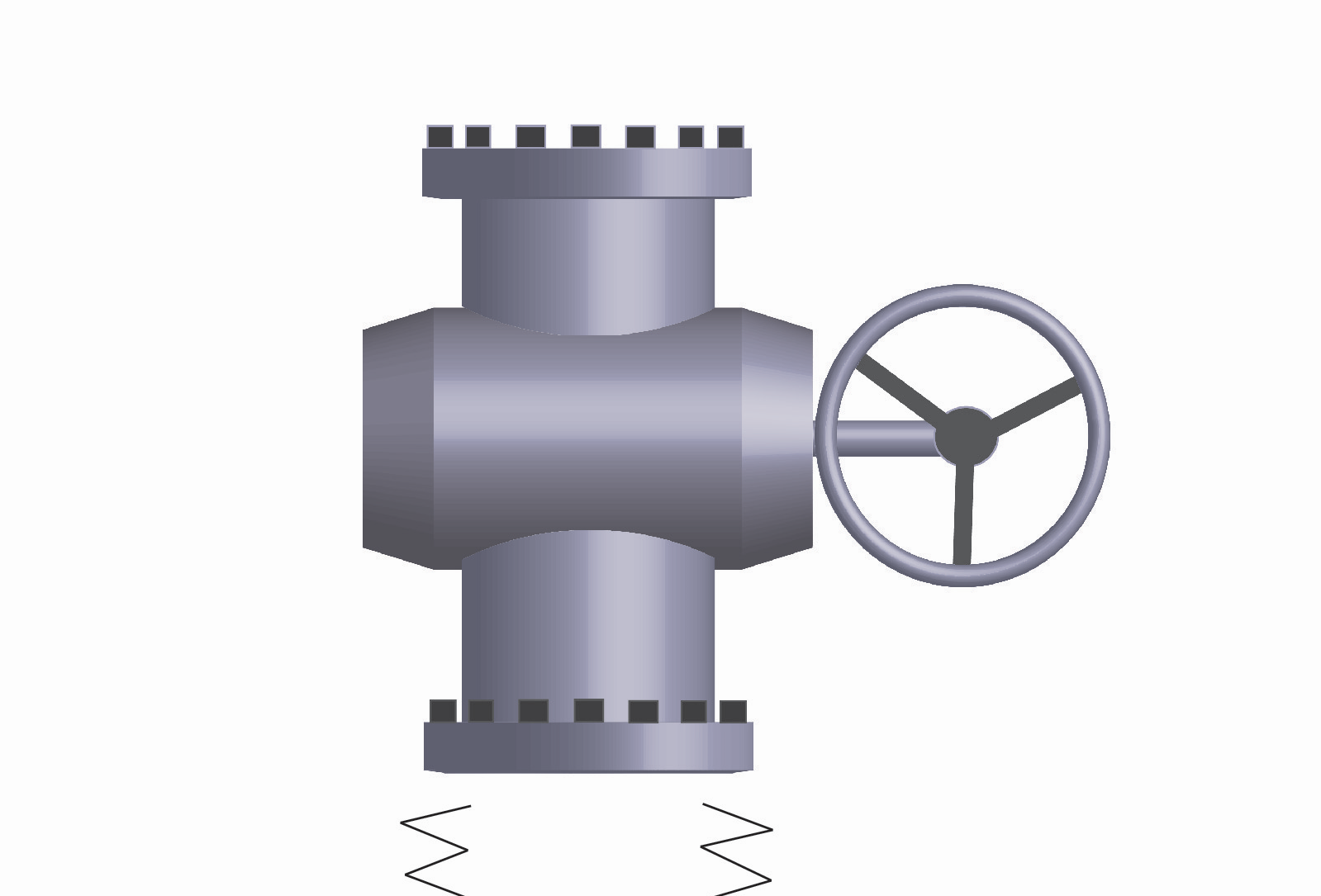 Stage 1
Heat-up and flow back
Stage 2&3
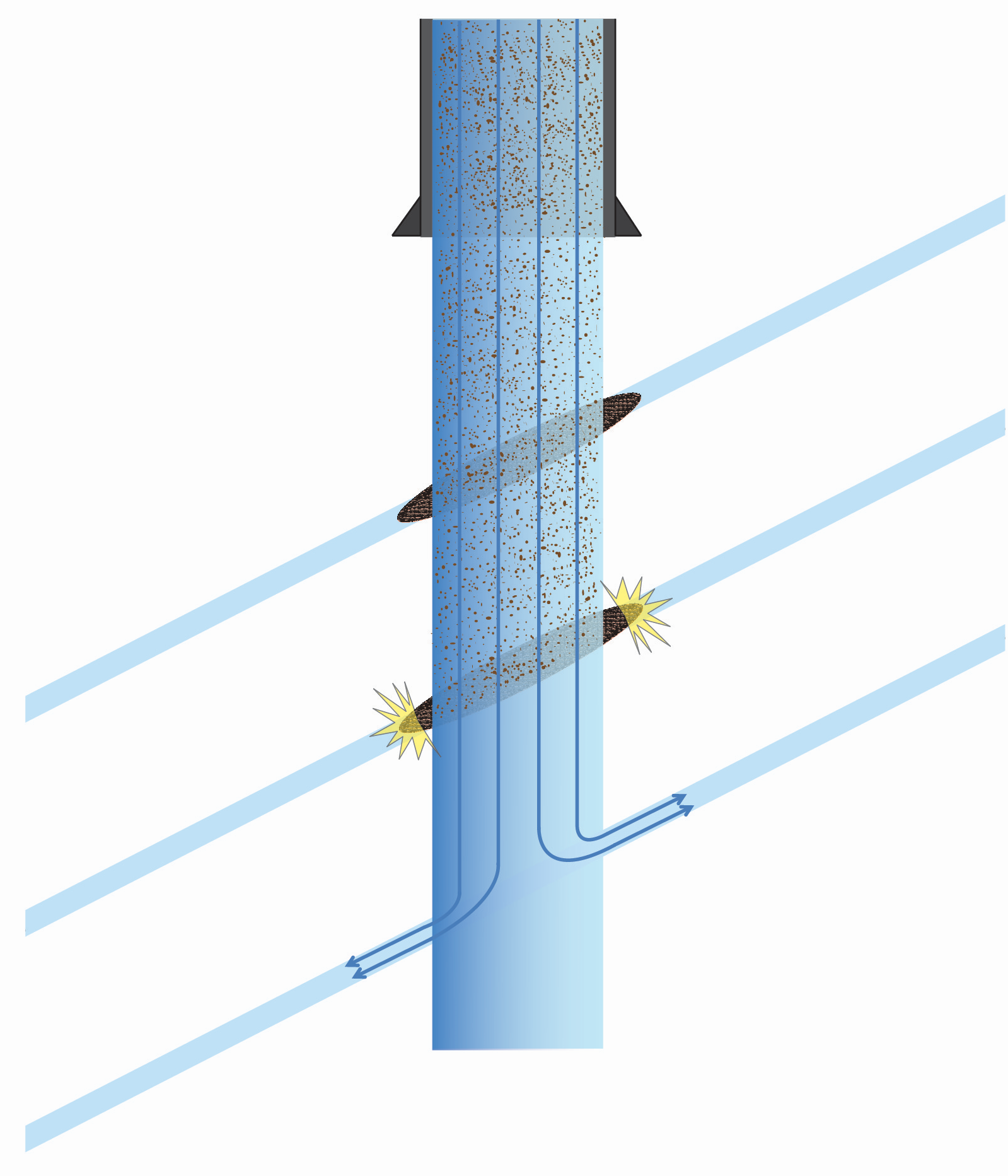 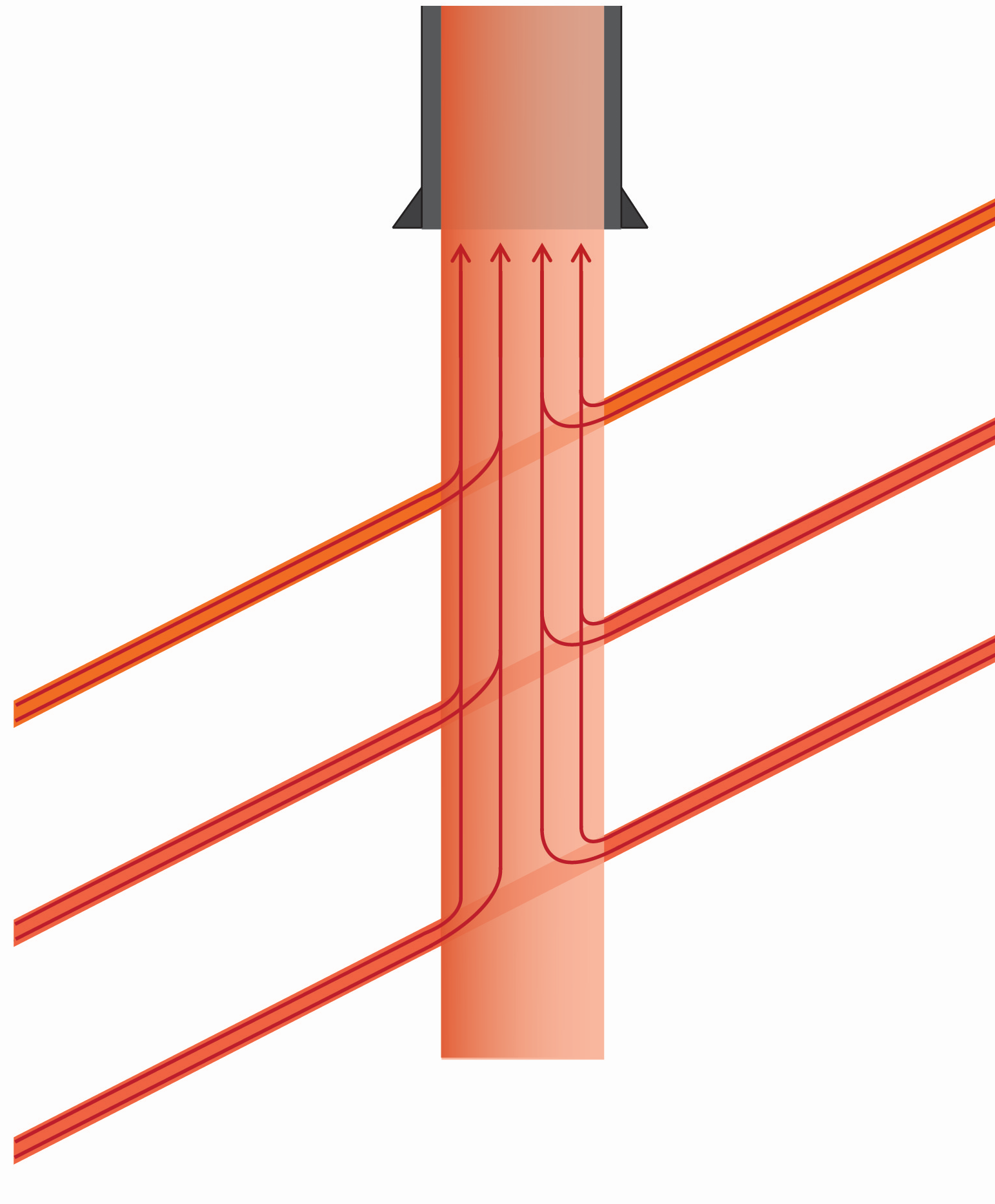 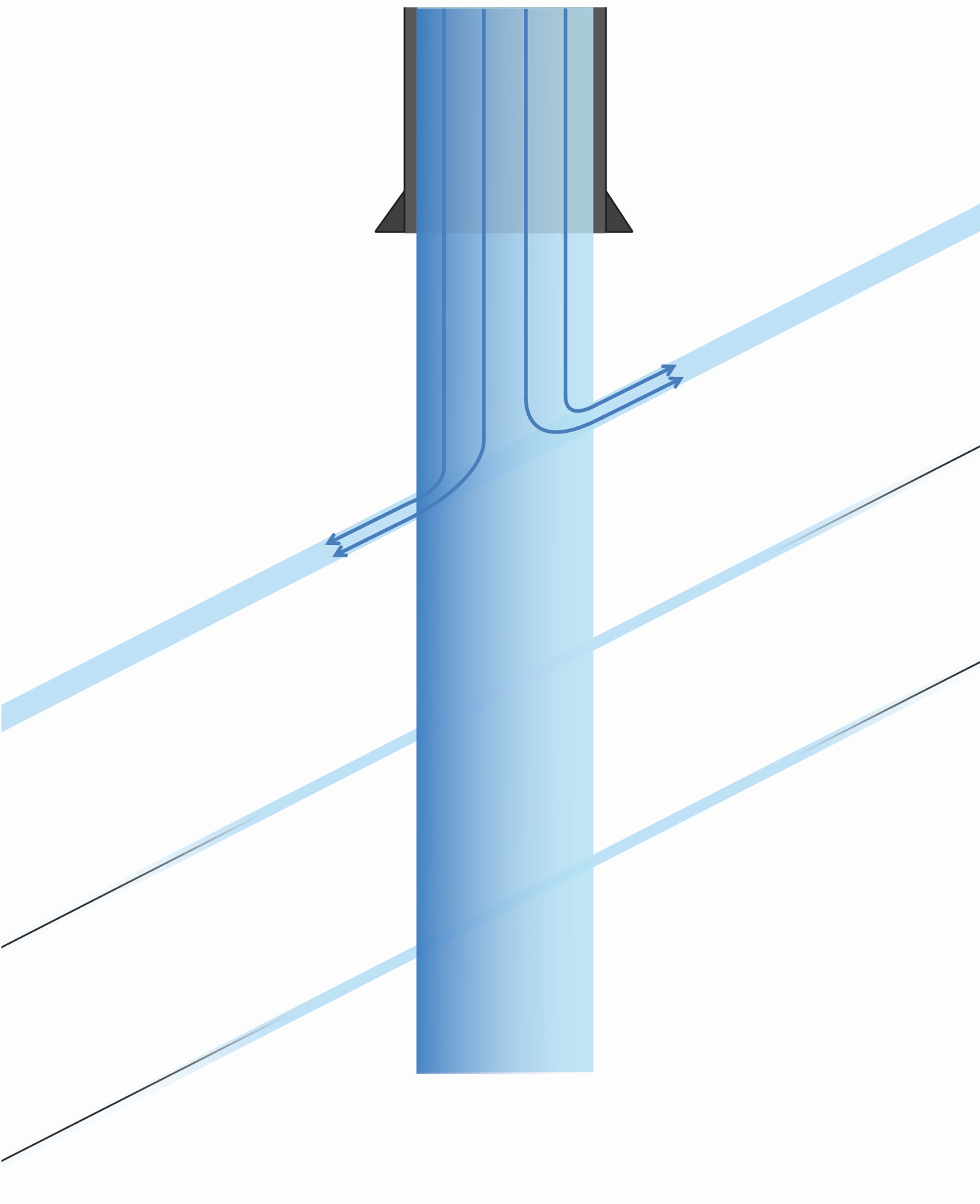 Hot Water
Cold Water
Cold Water & TZIM
Mapping Newberry EGS with Microseismic Array
15-station seismic array (installed 2012)
8 borehole (250 m deep) geophones
7 surface geophones
Real-time telemetry
Strong motion sensor in nearest building (ISMP)
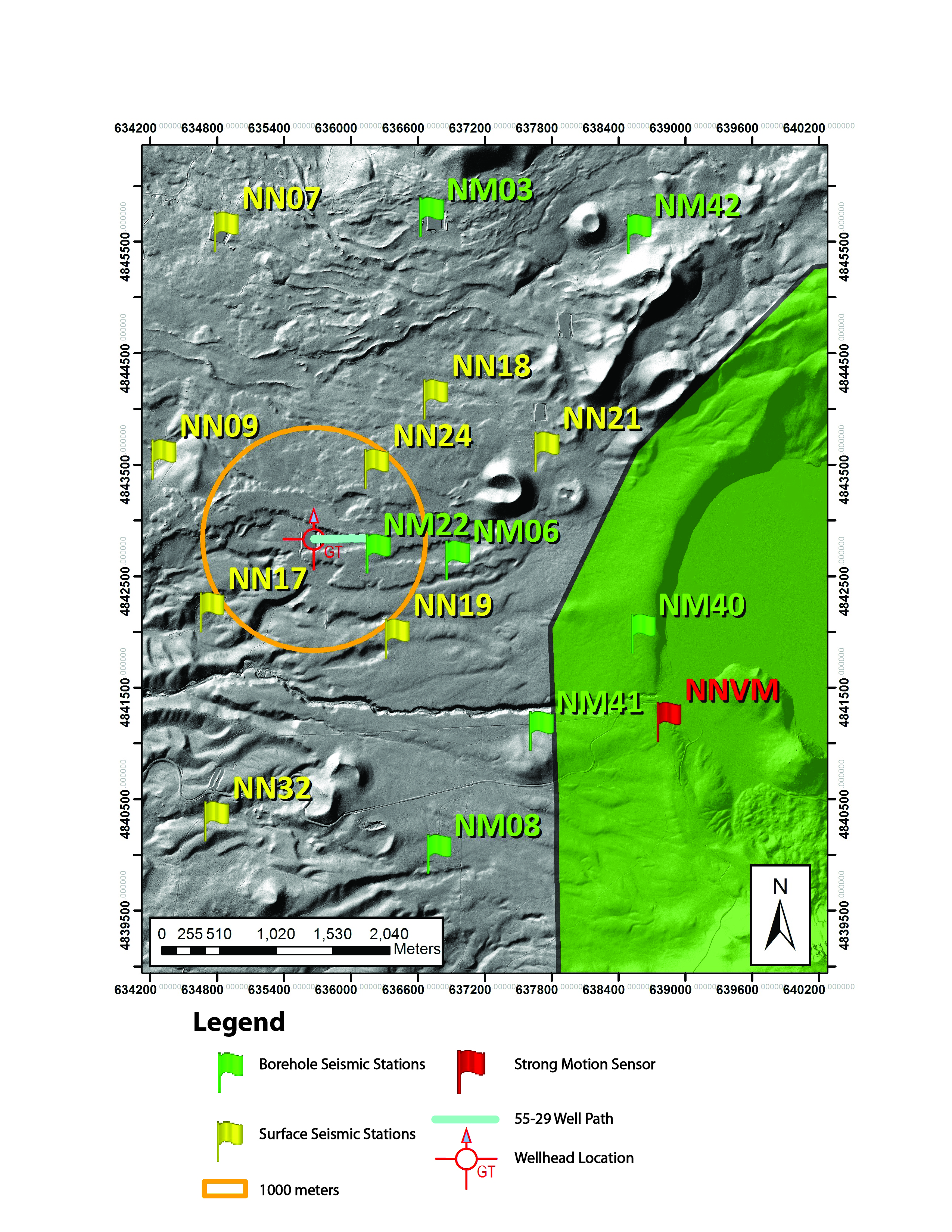 1 km
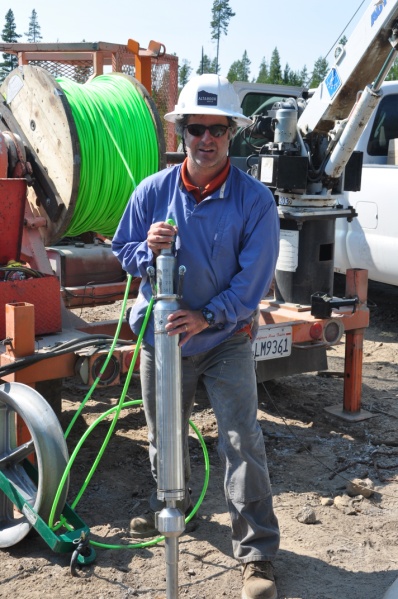 2 Hz, 3 component 
geophones
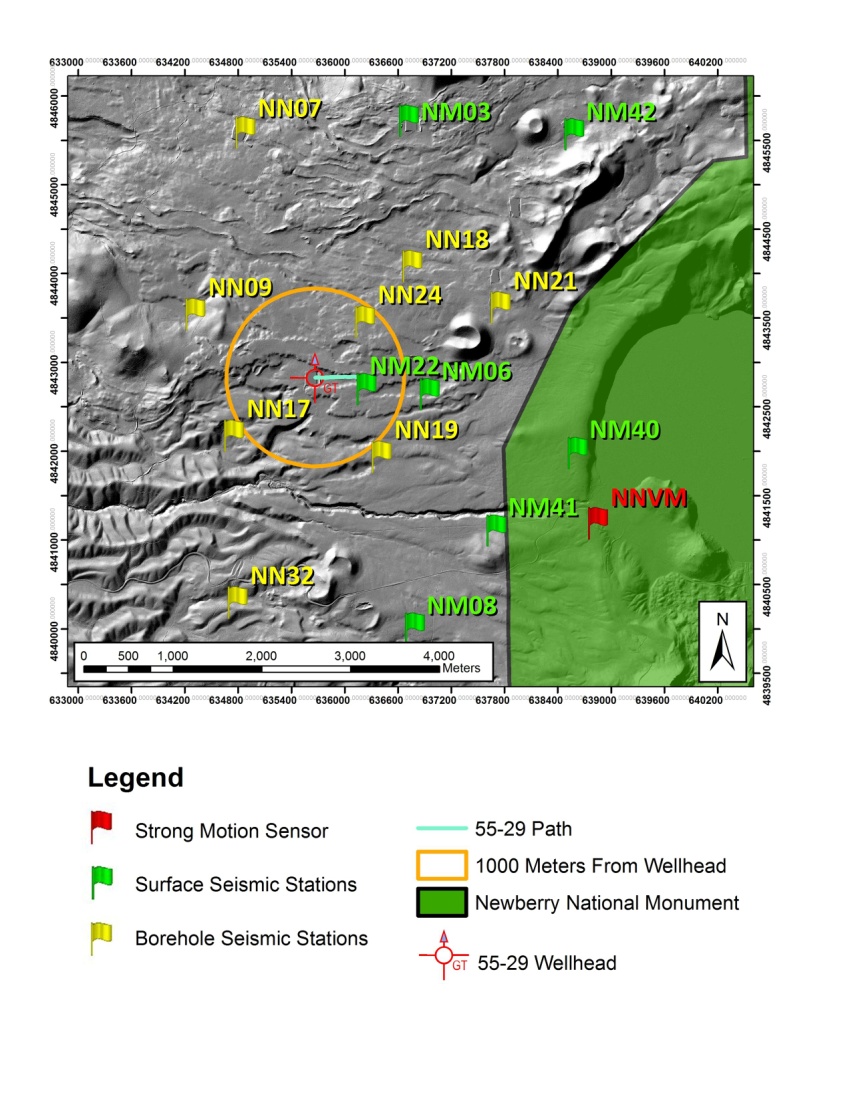 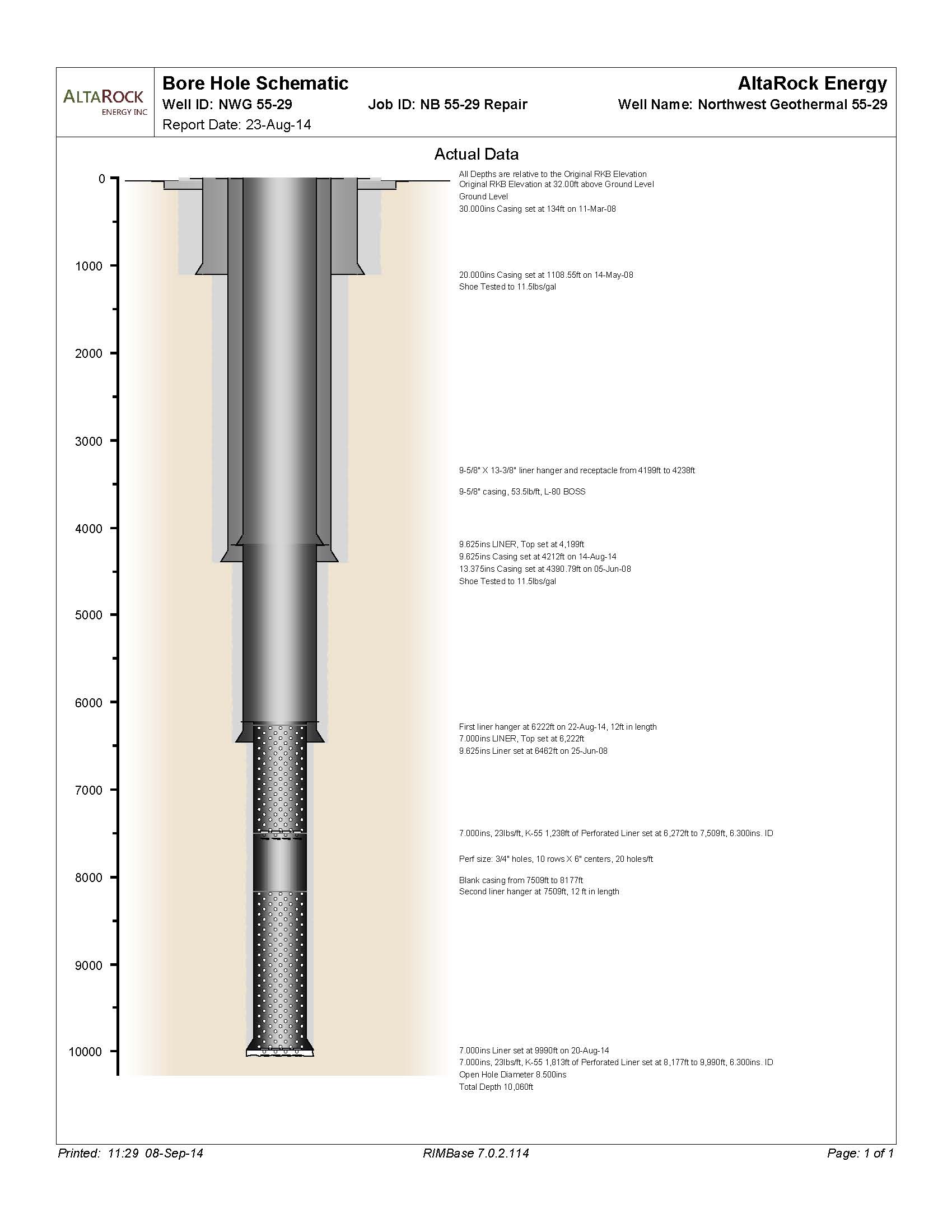 Rig Operations 2014
2012 stimulation problems
Leaks in 13 3/8” casing at 1800ft (PAS) and 2250ft
Blockage in open hole at 6888ft 
2014 Repairs
Installed 9 5/8” tieback 
Installed perforated liner
9 5/8” tie-back
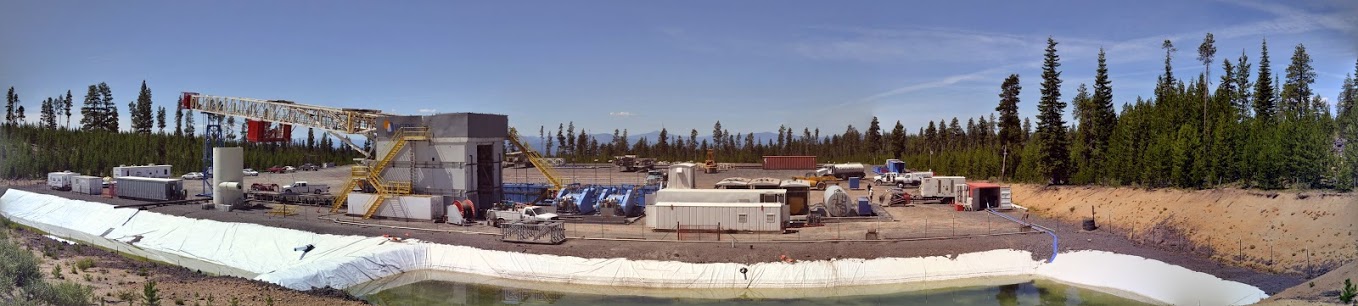 New Liner
Electric Centrifugal Stimulation Pumps
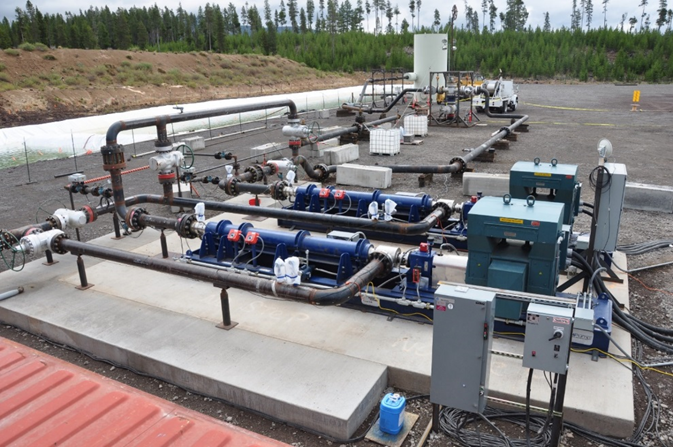 Wellhead pressure and flow rate during stimulation
Round 1 (Sept 23- Oct 15)
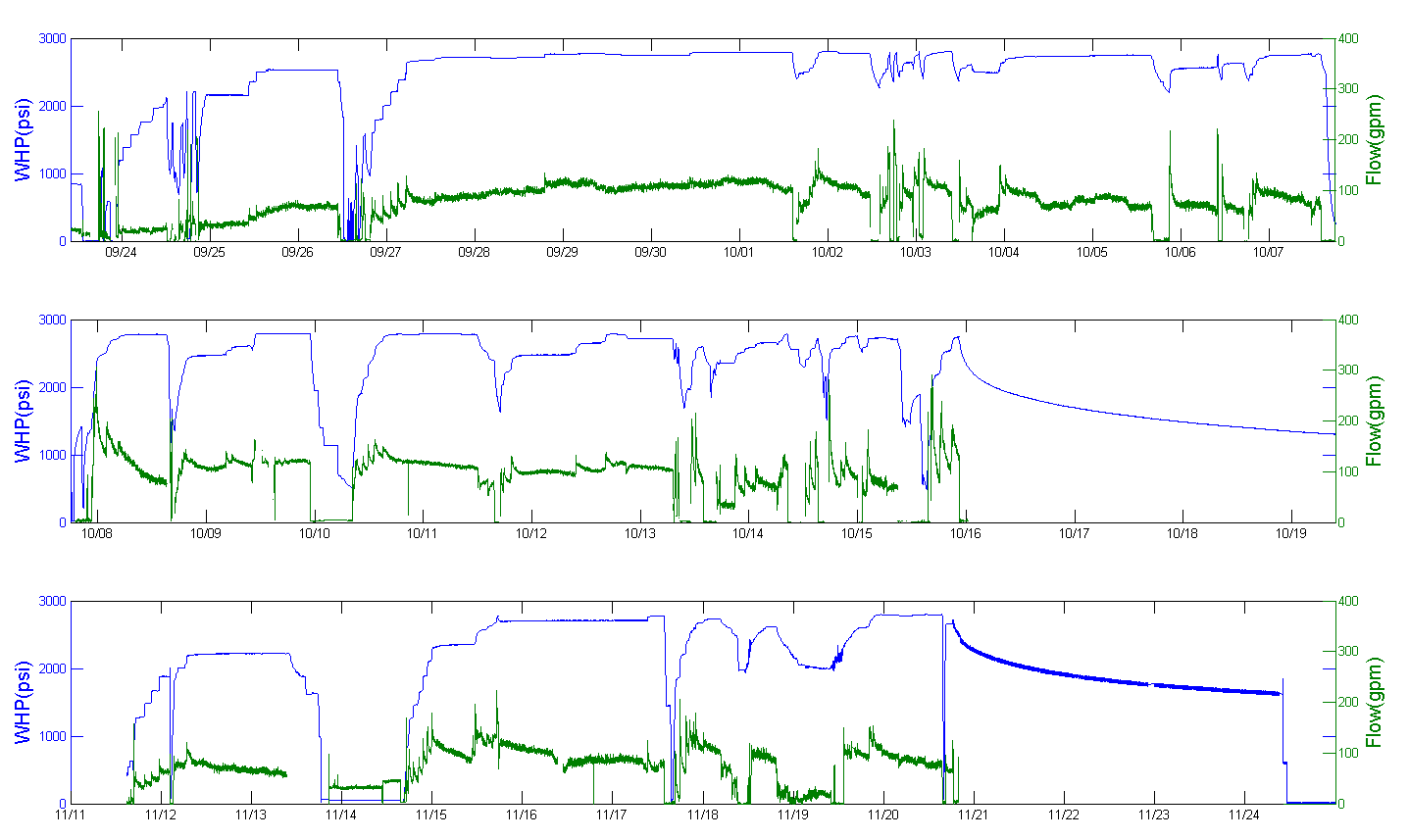 Max WHP stim
srt
srt
srt
14 days
f&I PTS
srt
TZIM
heat up /fall-off
flow back
8 stim days
Round 2 (Nov 11-20)
Max WHP 
stim
inj PTS
TZIM &
tracer
srt
heat up / fall-off
srt
flow back
8 stim days
srt = step-rate test
Stimulation Start
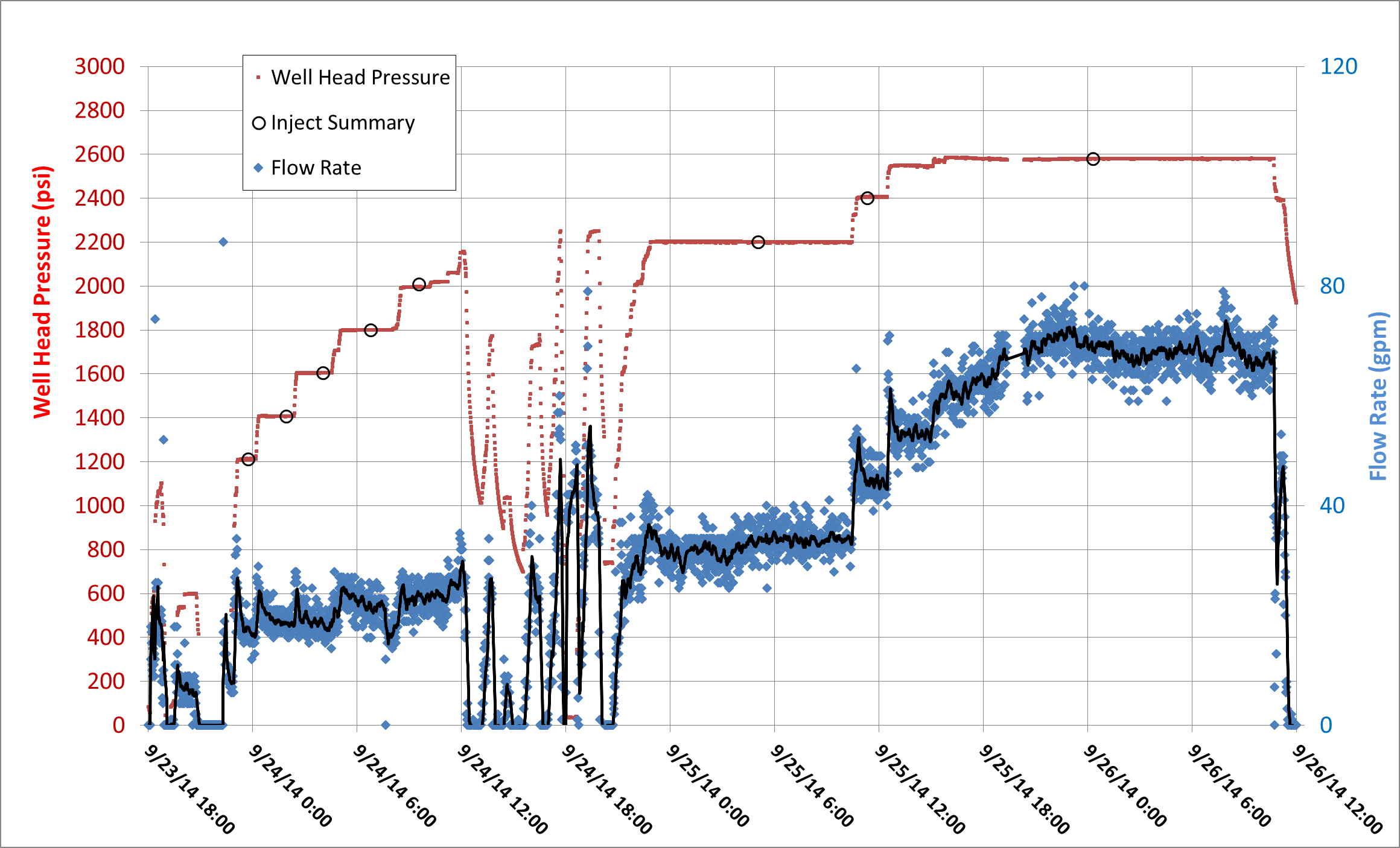 Stimulation initiated
(aseismic)
Injectivity Index
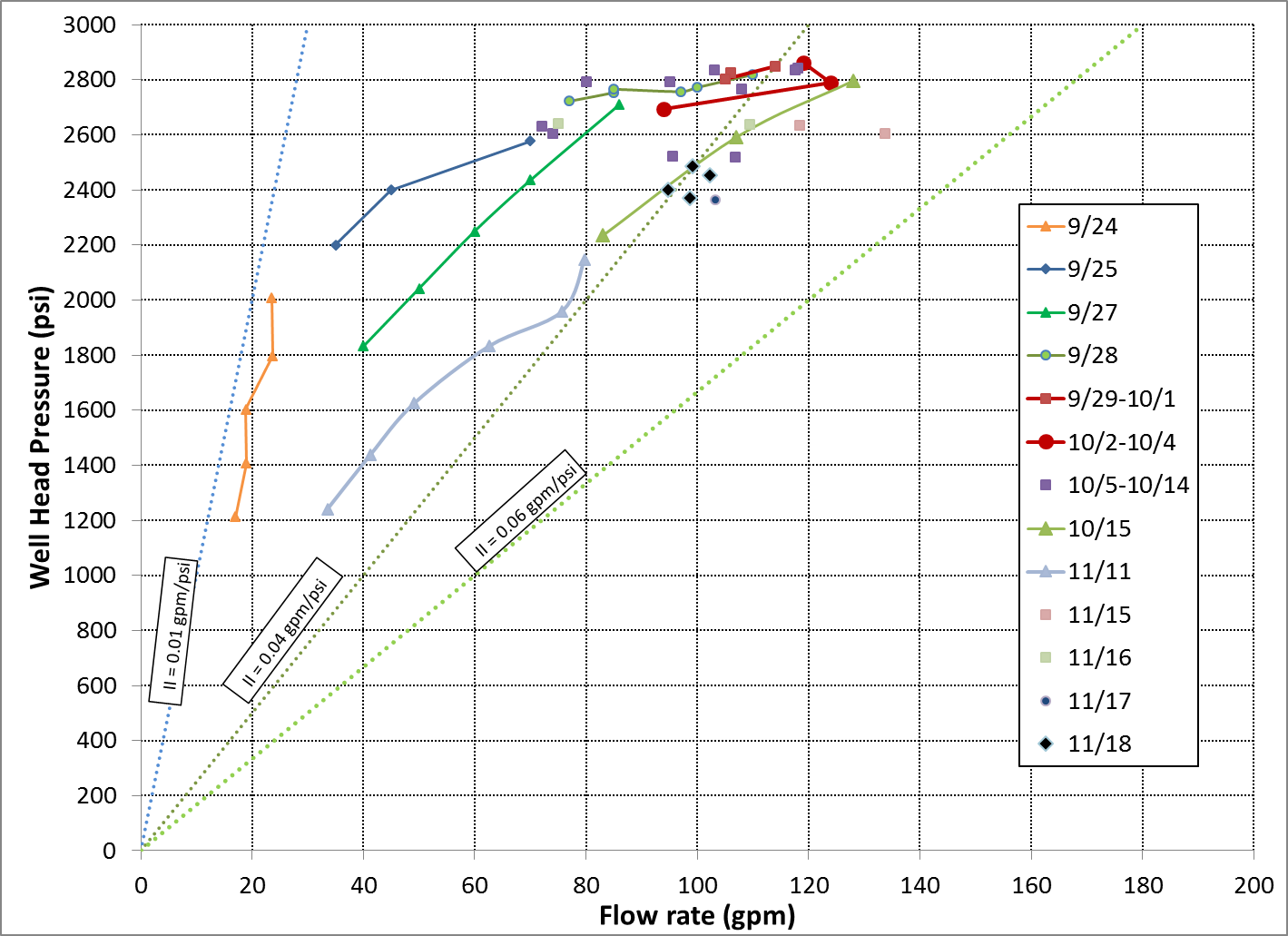 Max WHP
initial
final
Pressure Fall-off Test
Injection shut-off on 10/15/14.
Pressure fall off monitored down hole for 12 hours.
Data analyzed with Horner plot.
Transmissivity calculated to be (957 md-ft).





















			*Assuming 200m reservoir height as presented in Cladouhos et al. 2011
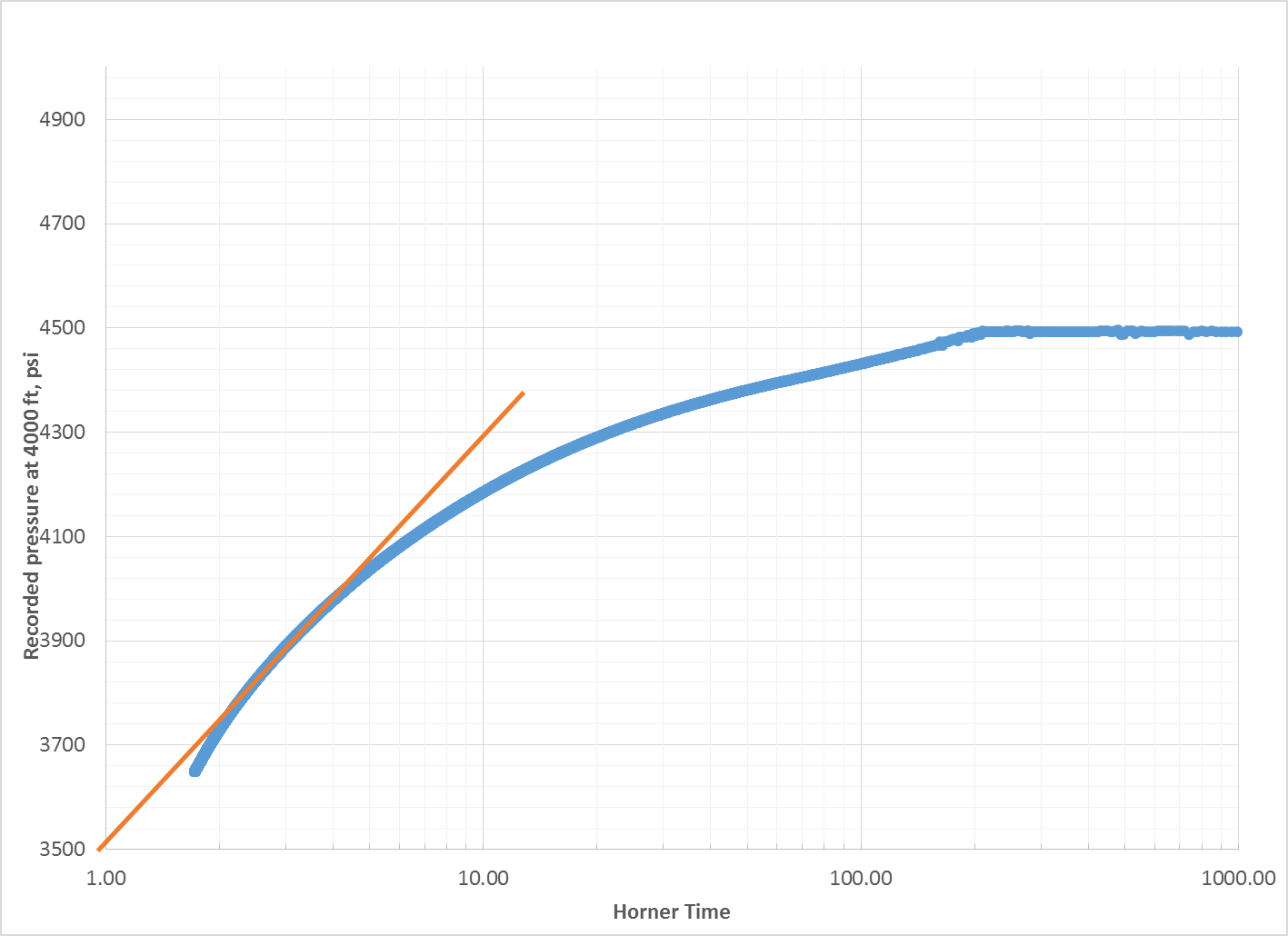 Seismicity Rate
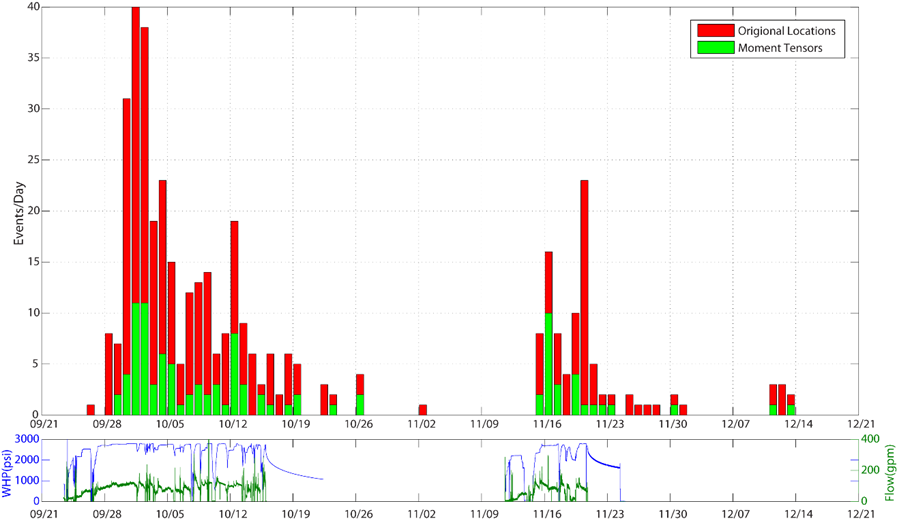 400 Micro-Seismic Event Locations (hand-picked)
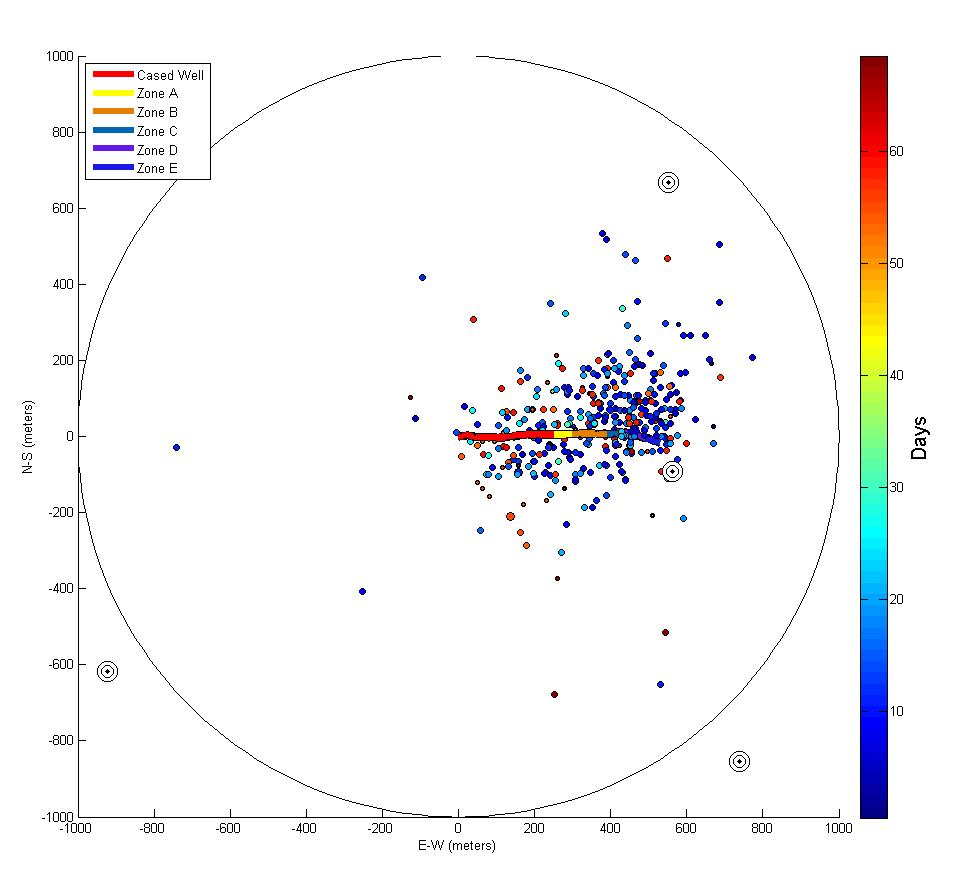 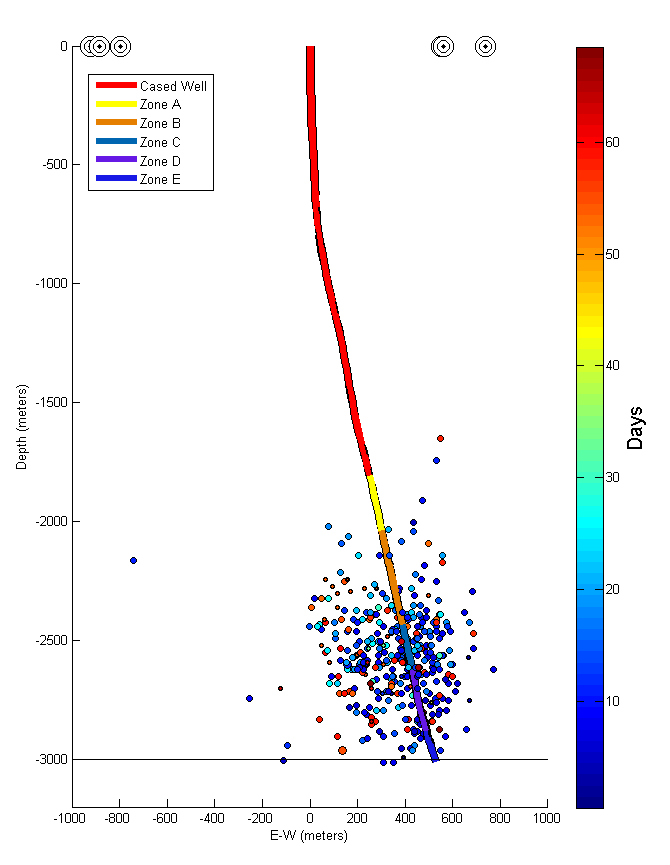 1 km
Map View			                    North View
Micro-Seismic event size distribution
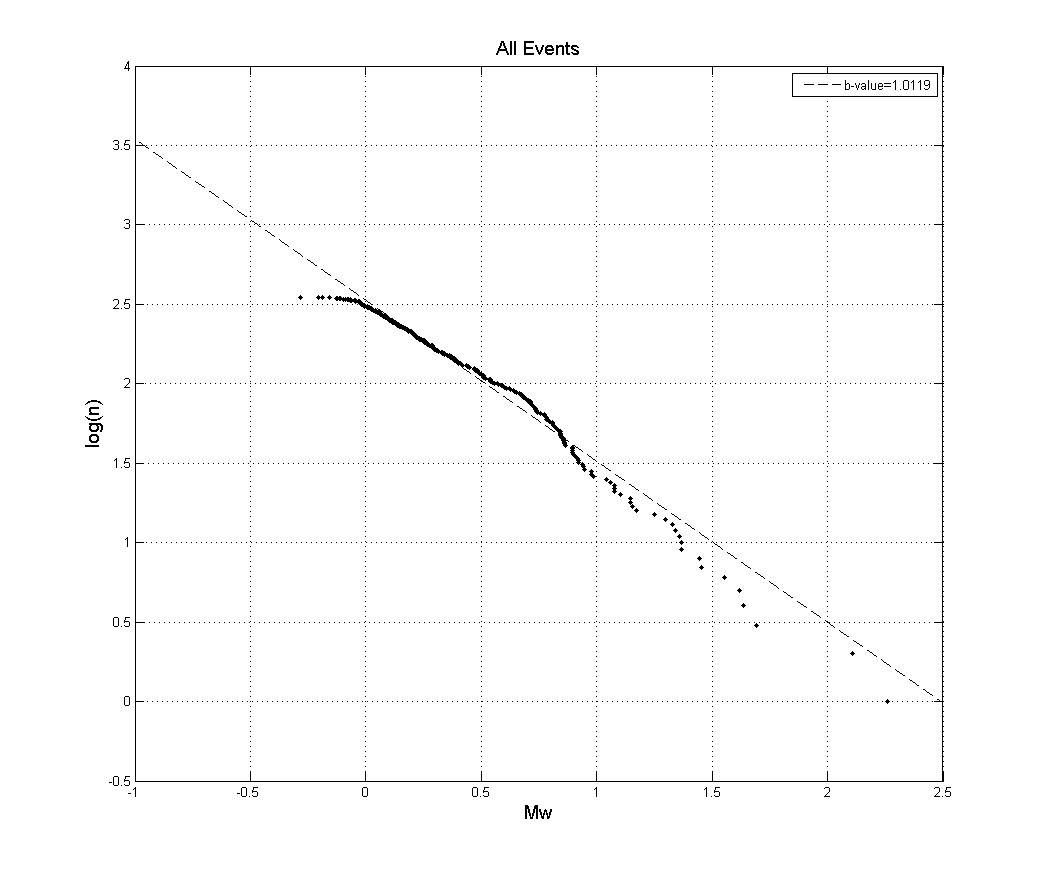 b-value 1.01
Log (N)
Mw 0.0
Mw 2.3
Flowing Temperature Survey, October 15
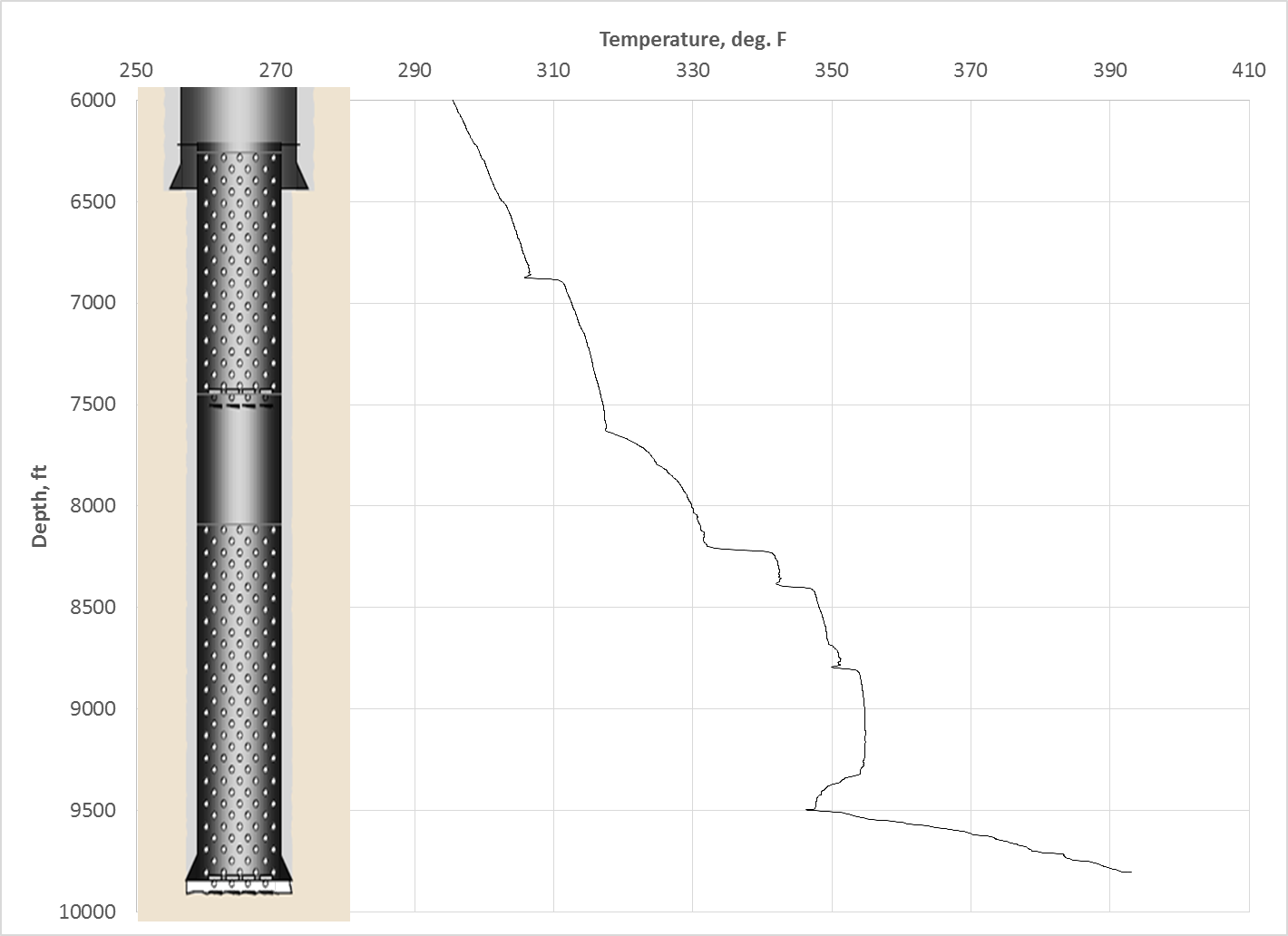 Logged on 10/15 with outflow rate of ~100 gpm (6.3 l/s)
6878-6929
7477
8200-8240
8145
8393-8415
8791-8835
9320-9500
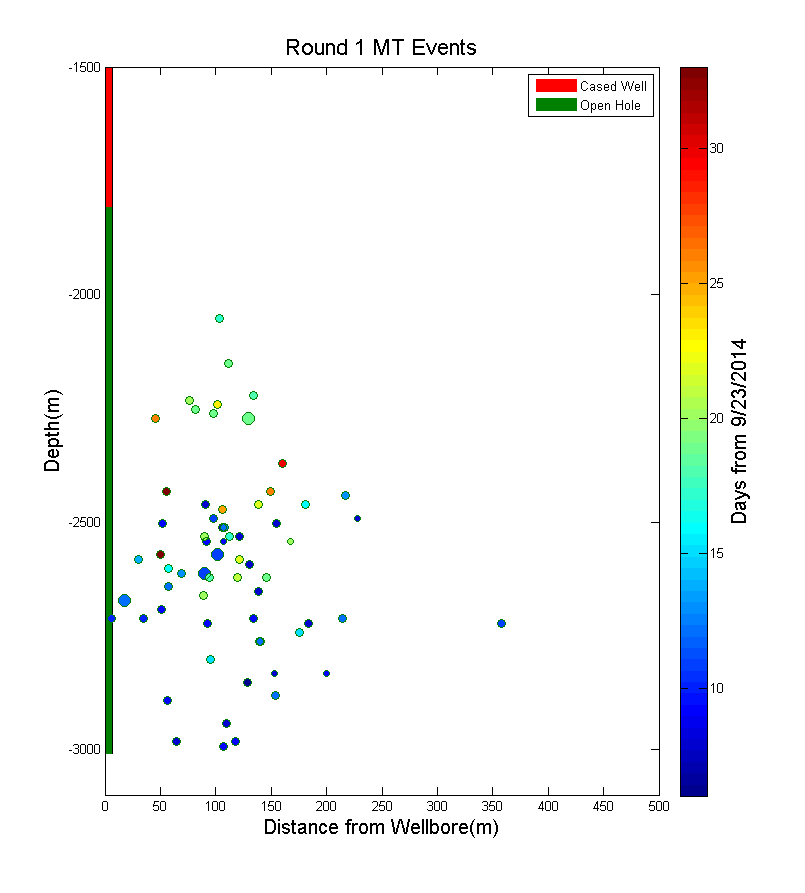 MD potential exit depths
Progressionof seismicity from well
6863’
8390’
8800’
error bars
9624’
9950’
PTS Logging to document TZIM effect
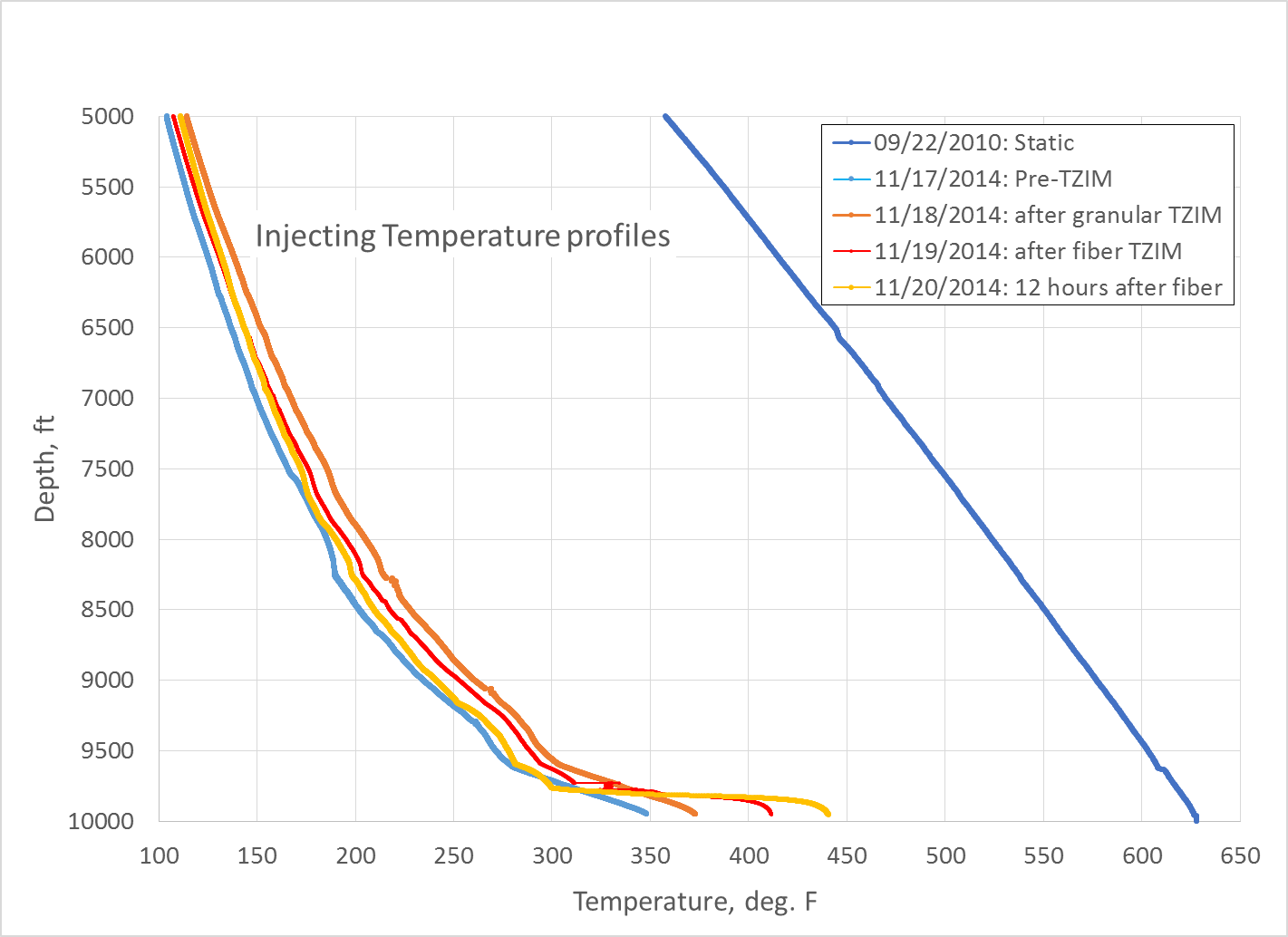 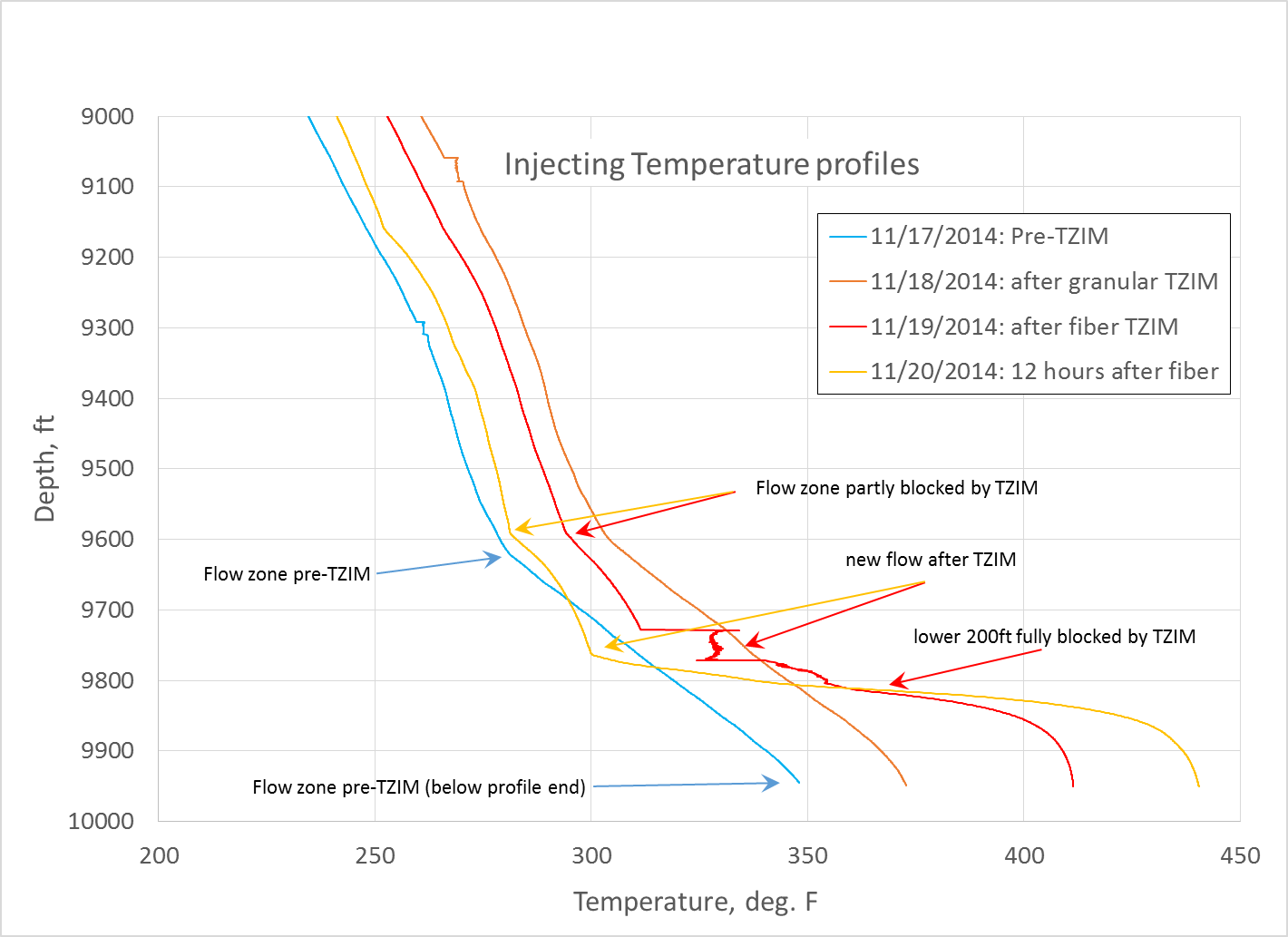 Evidence for TZIM Blocking
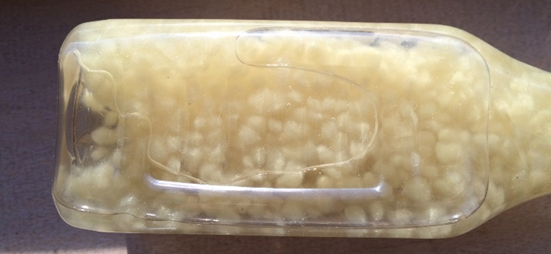 Nov. 24-25 flowback: TZIM degradation product
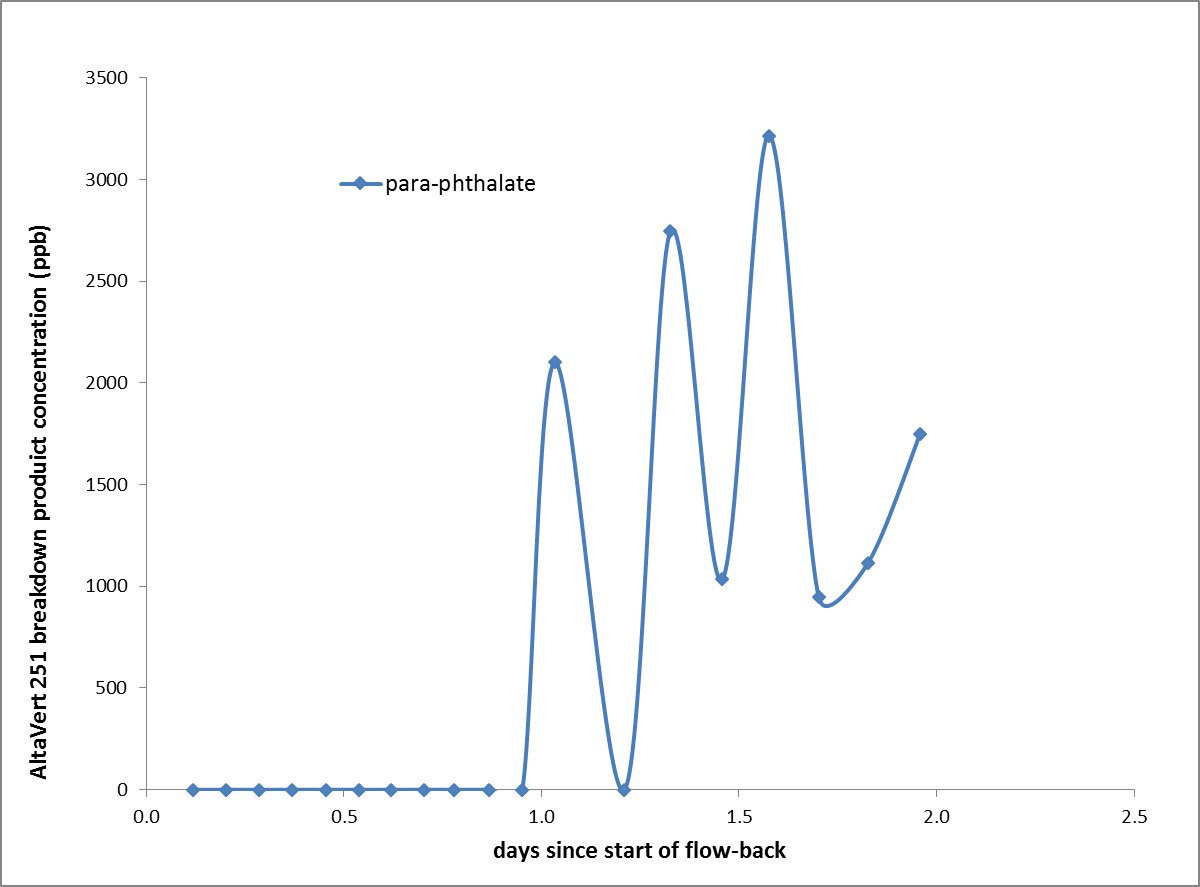 AltaVert 251 degrades
at >200 C / 400 F
Fully in less than a week
Partial degradation
Results from Peter Rose, EGI
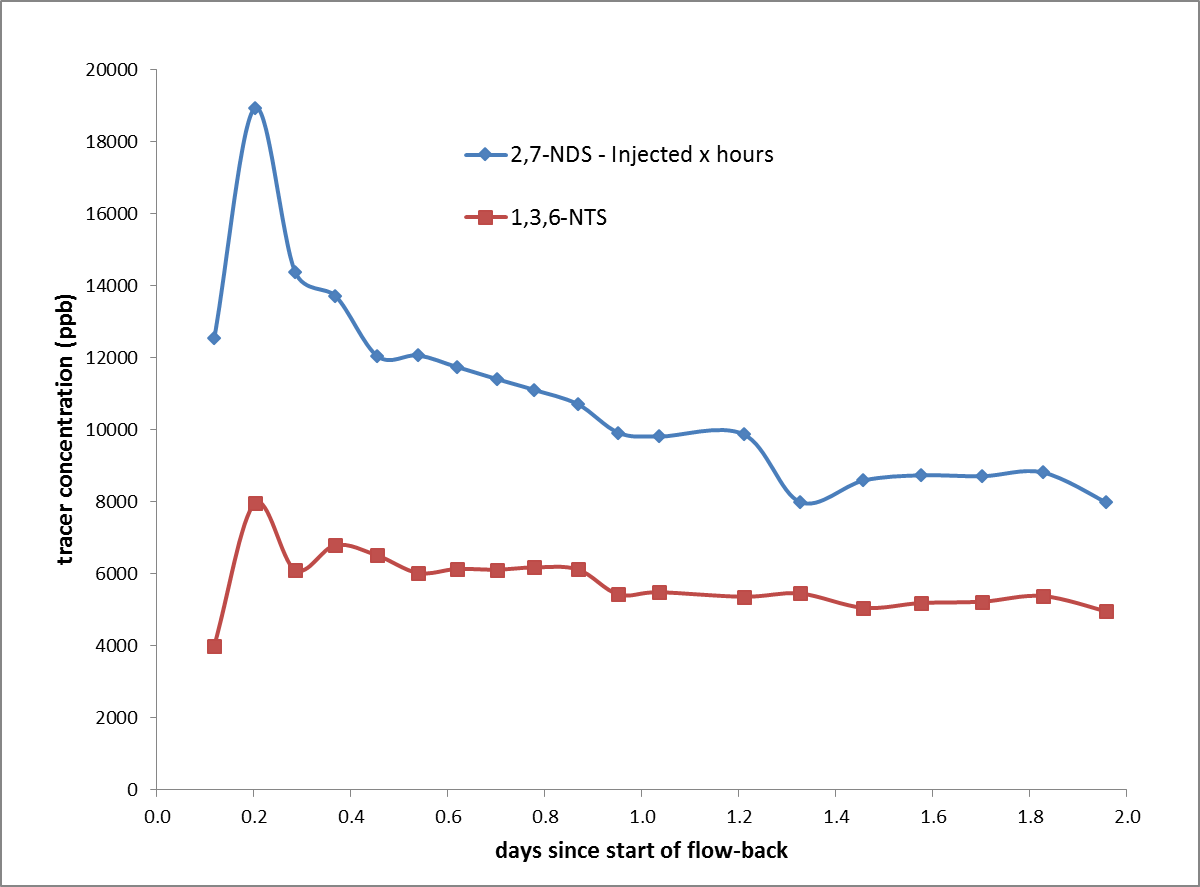 Nov. 24-25 flowback: Tracer Returns
2,7  NDS
Injected prior to fiber TZIM
153,000 gallons injected after
18.1% mass recovered
Tracer return model pending
1,3,6 NTS
Injected prior to granular TZIM
206,000 gallons inject after
9.1% mass recovered
116,000 
gallons
flowed
Results from Peter Rose, EGI
Potential Production Well Targets
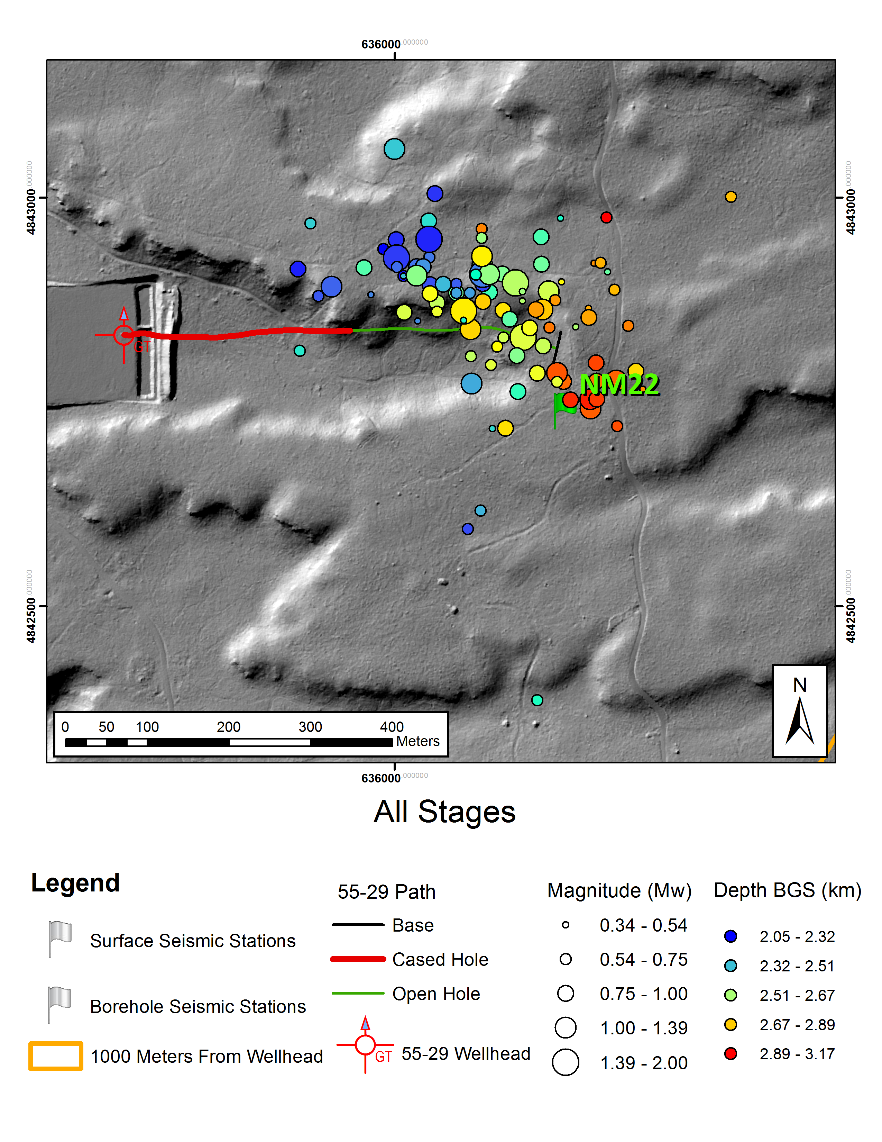 Work in Progress
Based on 100 best-located seismic events
Production well will be stimulated (single and dual)
cased
open
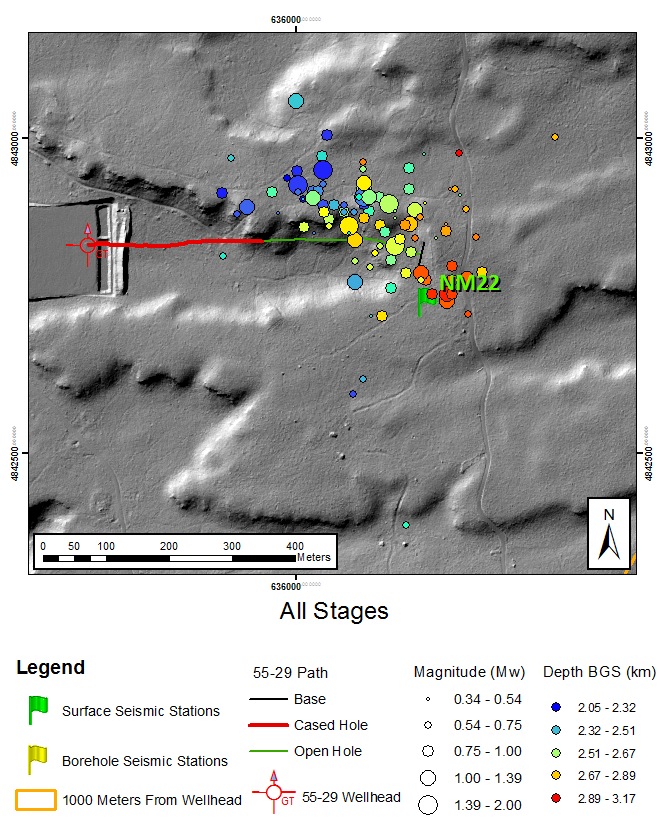 Results from Foulger Consulting
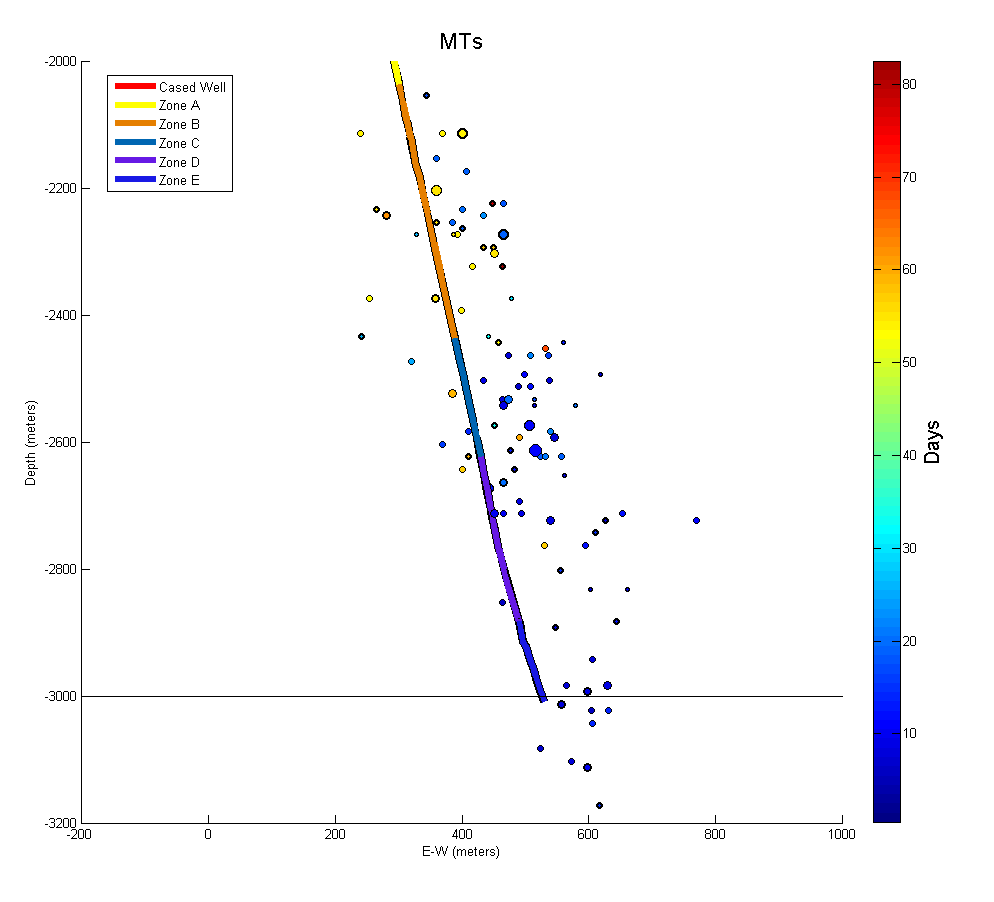 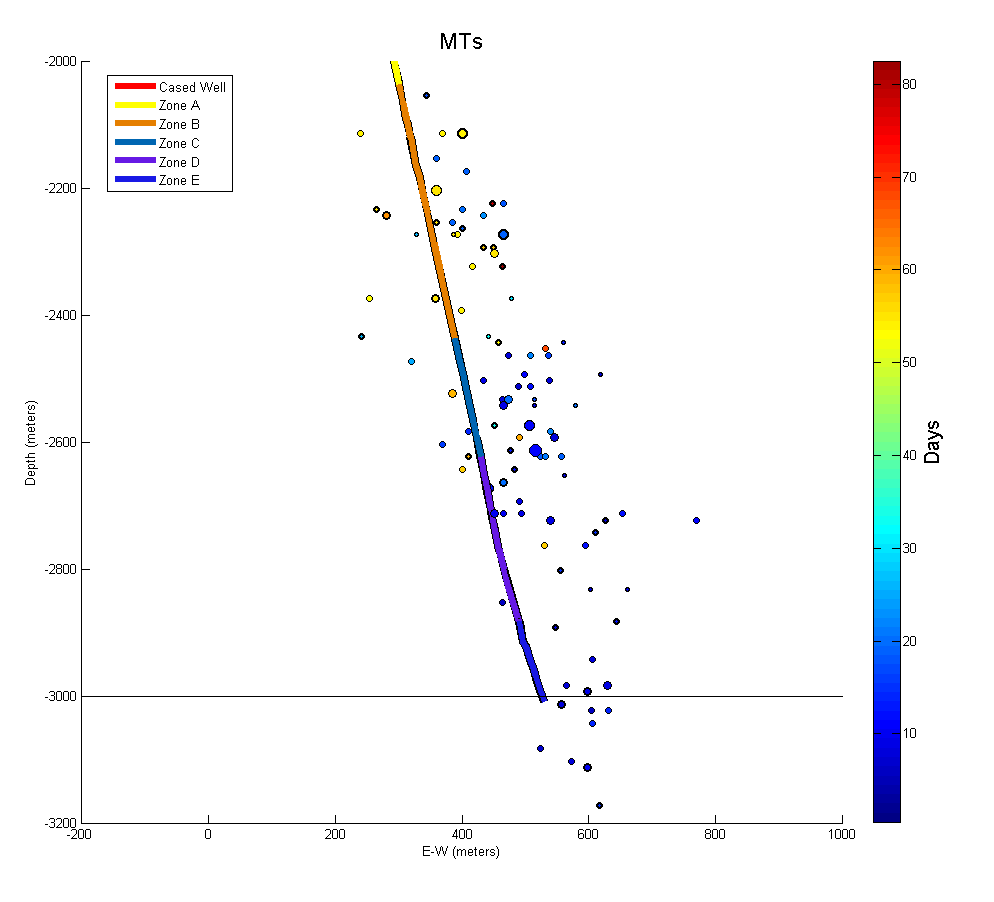 200 m
8°
Over
300 m
20°
15°
Under
200 m
55A-29 Well Target Options
South-side, Deep	
PROS
Targets depths with most flow in 55-29
Targets hottest rock
Targets Deep MEQs
Simpler well course 
CONS
Does not target majority of 2014 MEQs
Deeper = higher drilling cost
North-side,  Shallow
PROS
Targets volume with most 2014 MEQs
Targets Deep Shallow MEQs
CONS
Requires S-curve drill path
Targets cooler rock
Stim. of 55A will likely grow up (?)
Thanks!
Follow us!
blog.newberrygeothermal.org
Facebook - NewberryEGS
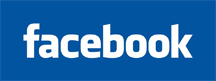 This material is based upon work supported by the Department of Energy under Award Number DE-EE0002777. 
Disclaimer: This report was prepared as an account of work sponsored by an agency of the United States Government. Neither the United States Government nor any agency thereof, nor any of their employees, makes any warranty, express or implied, or assumes any legal liability or responsibility for the accuracy, completeness, or usefulness of any information, apparatus, product, or process disclosed, or represents that its use would not infringe privately owned rights. Reference herein to any specific commercial product, process, or service by trade name, trademark, manufacturer, or otherwise does not necessarily constitute or imply its endorsement, recommendation, or favoring by the United States Government or any agency thereof. The views and opinions of authors expressed herein do not necessarily state or reflect those of the United States Government or any agency thereof.
Acknowledgement
Funded by the DOE via Recovery Act DE-EE0002777/004
Geology of 9500ft flow zone
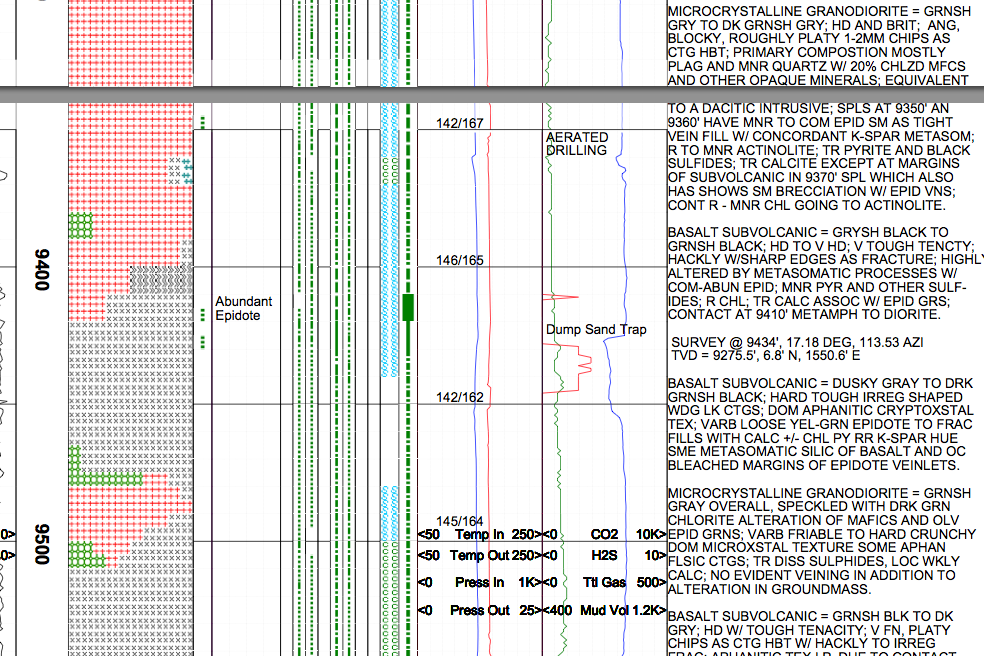 Micro-
crystalline 
Granodiorite
Subvolcanic Basalt
Epidote veinlets, metasomatic alteration
Microcrystalline Granodiorite
Chlorite alteration of mafics
Subvolcanic Basalt
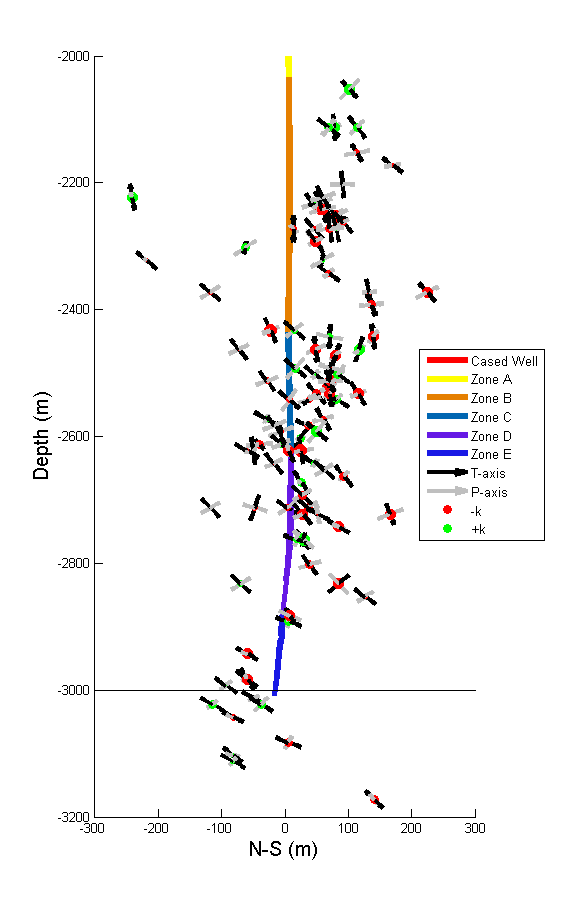 2000
Potential Production Well targets

Cross-section looking west

P&T axes from moment tensor solutions
2200
2400
2600
Depth (m)
open
cased
2800
3000
3200
200
0
-200
South - North (m)
All P&T Axes
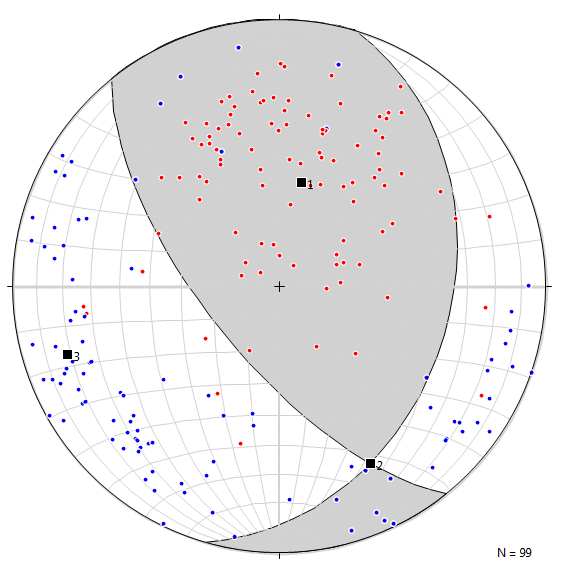 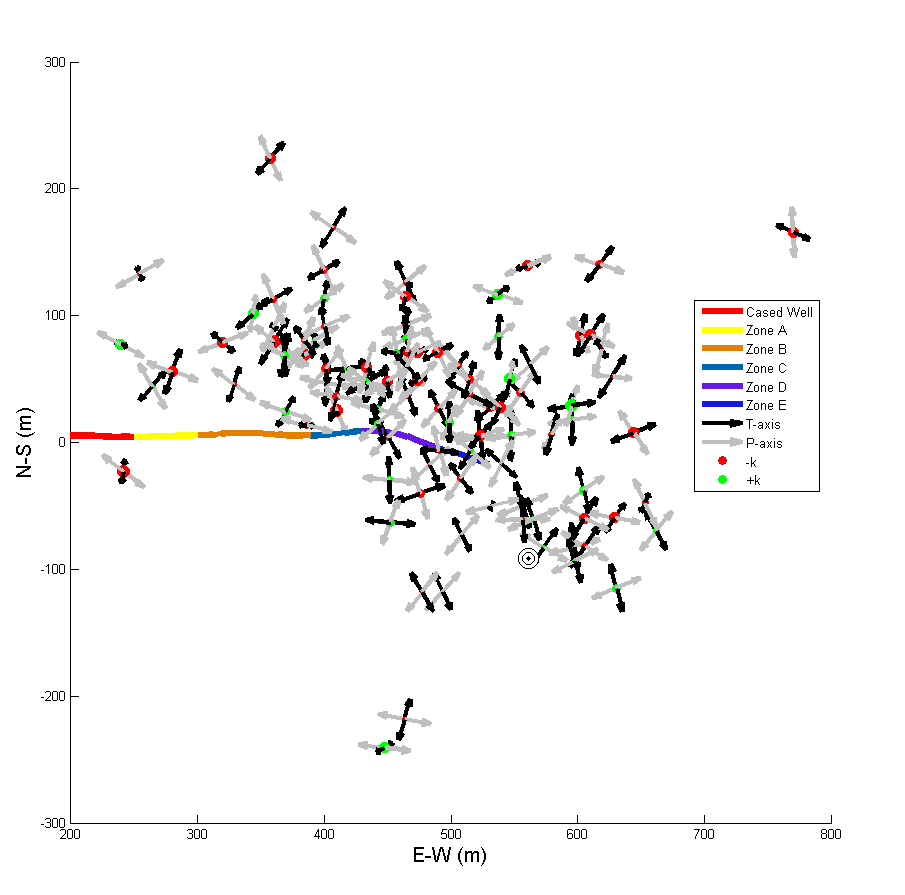 Axis 	Trend     Plunge
1. σ3	012.2     57.4
2. σ2 	152.8     26.3
3. σ1 	252.0     17.9
T-axes from BHTV breakouts
P-axis if strike-slip regime
P-axis if normal regime
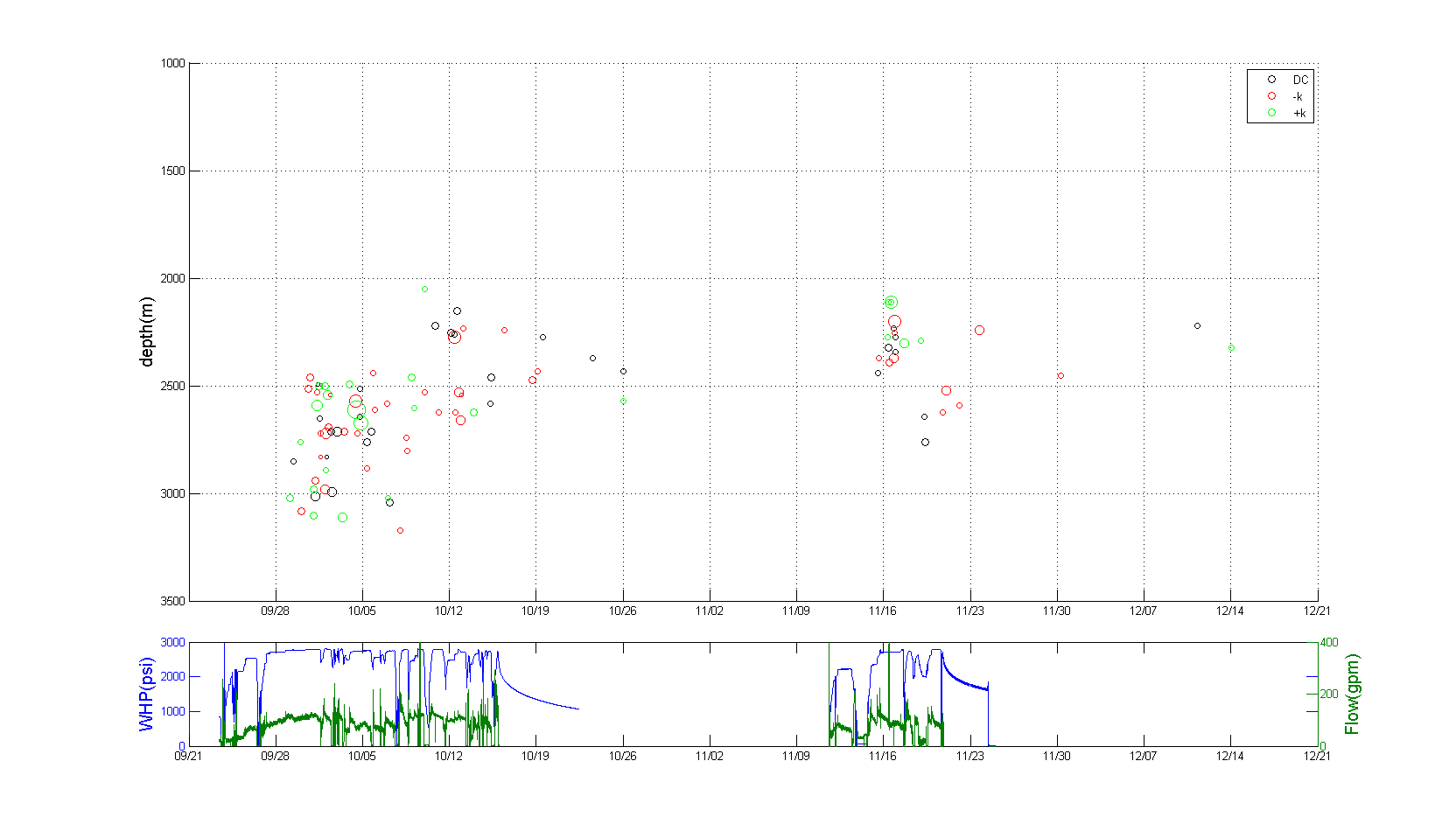 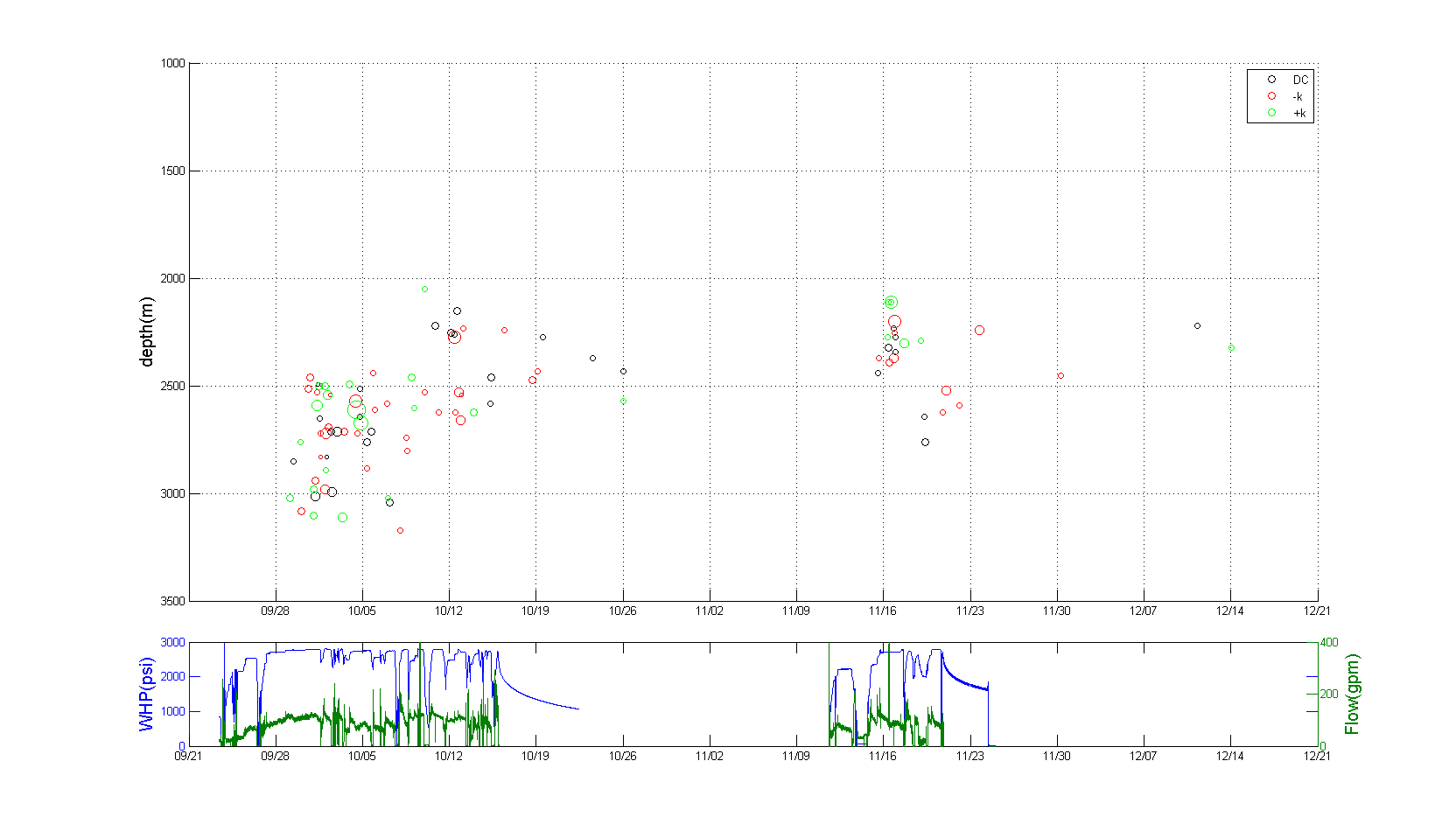 2015: Plan, Drill and Stimulate Production Well
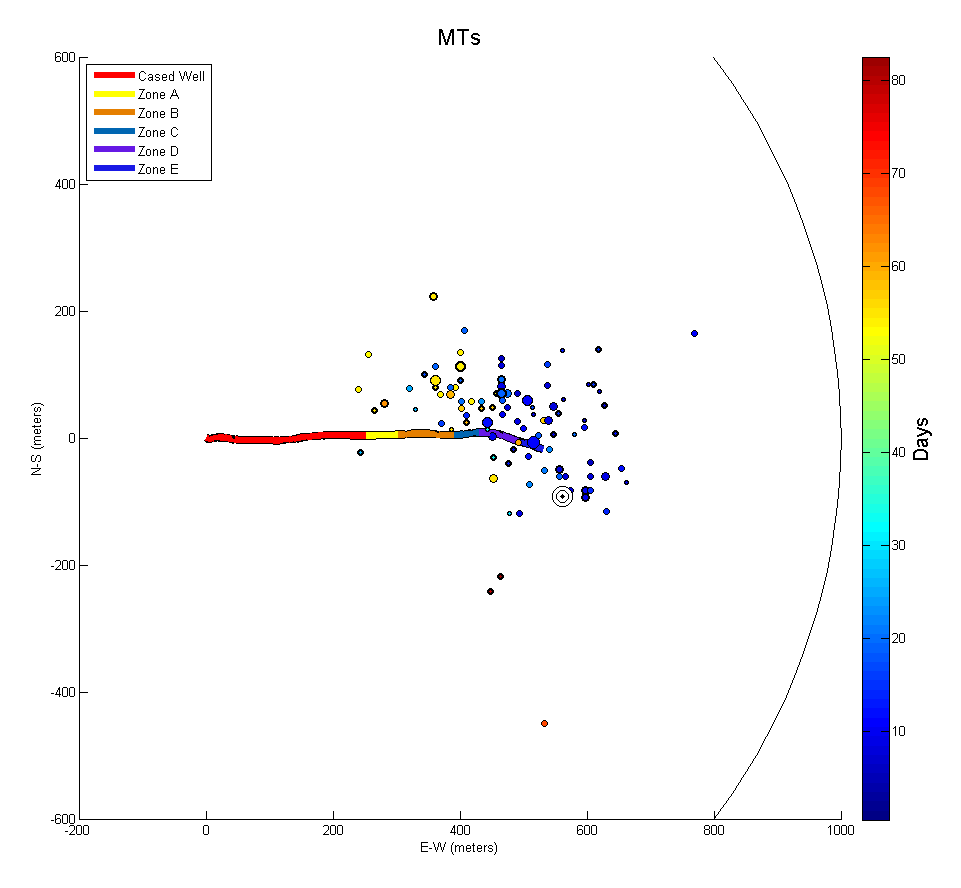 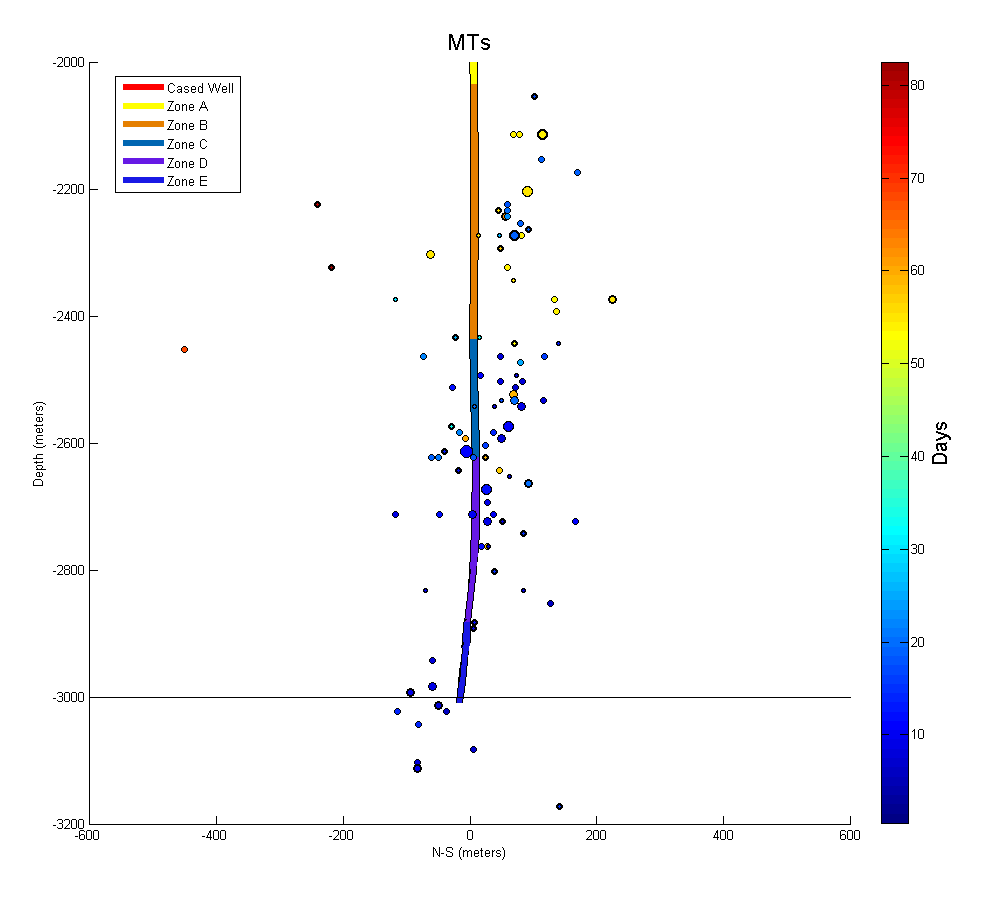 Injection well
300 m
Production well
Injection well
Production 
well
Map View
Best MEQ locations (N=100)
West view cross section
Best MEQ locations (N=100)
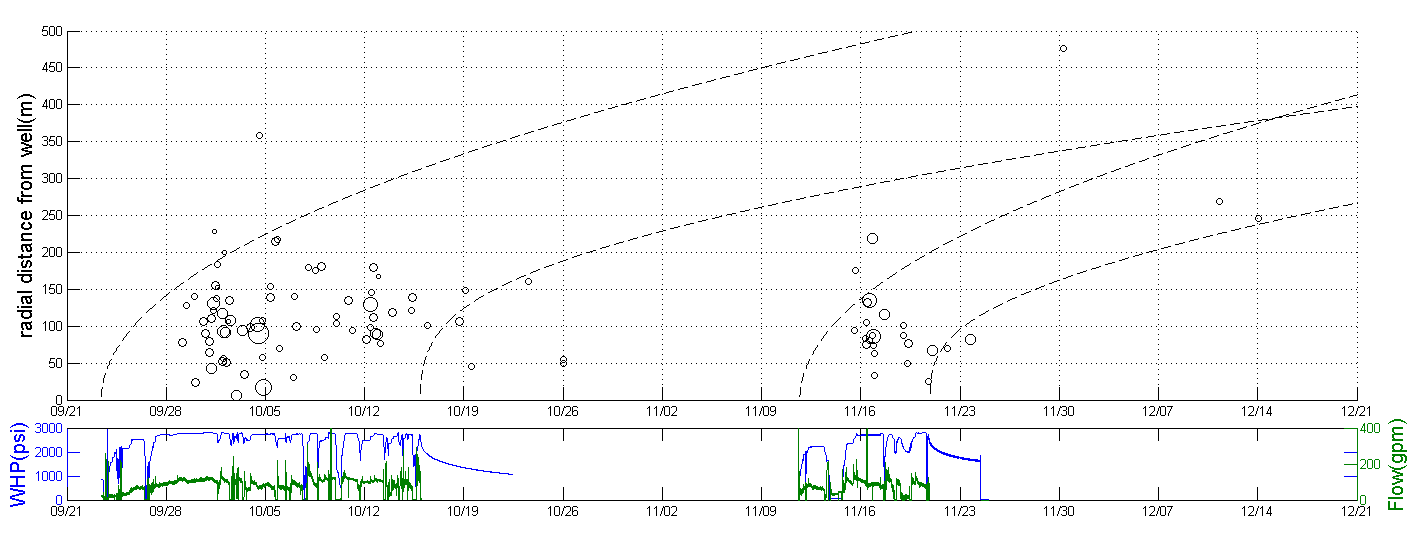 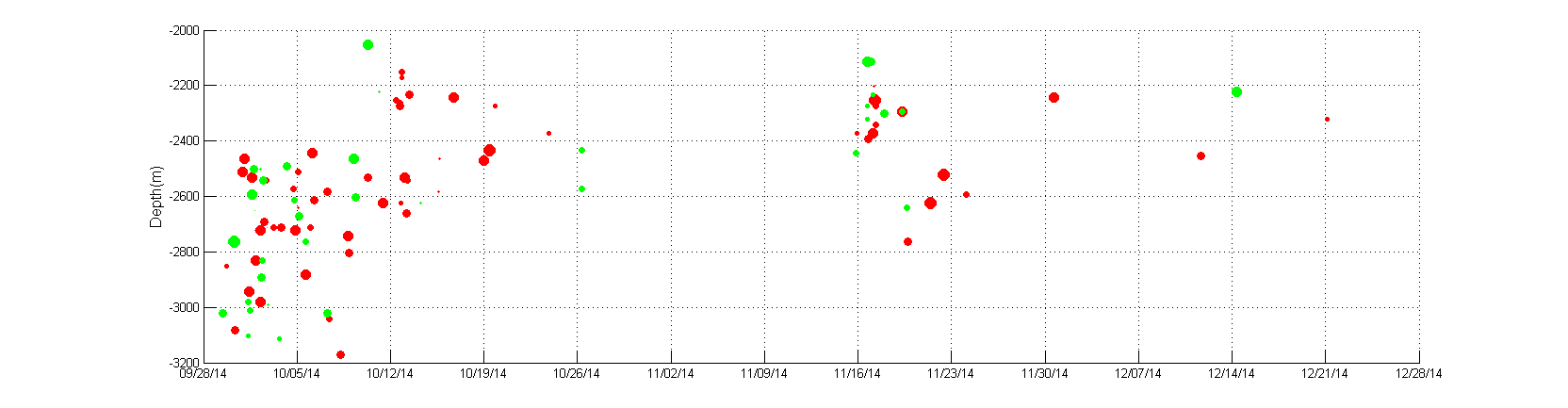 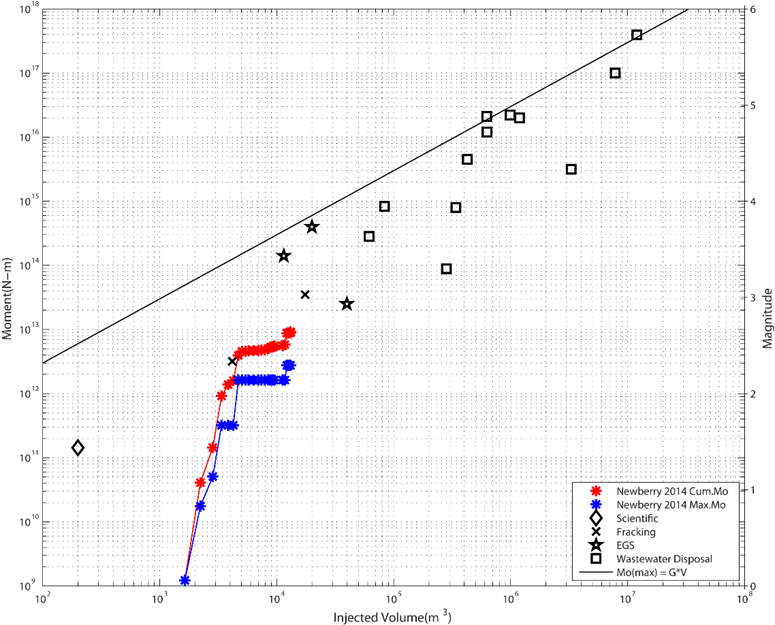 Injected Volume vs. Earthquake Magnitude
(McGarr 2014)
Prague, OK
RatonB
RMA
M 5
M 4
Basel
Mo = G Vinj
M 3
Soultz
M 2
10,000 m3
63,000 bbl
2.6 mgallons
8.1 acre-ft
Oregon LiDAR Consortium: Deschutes and Newberry, summer 2010
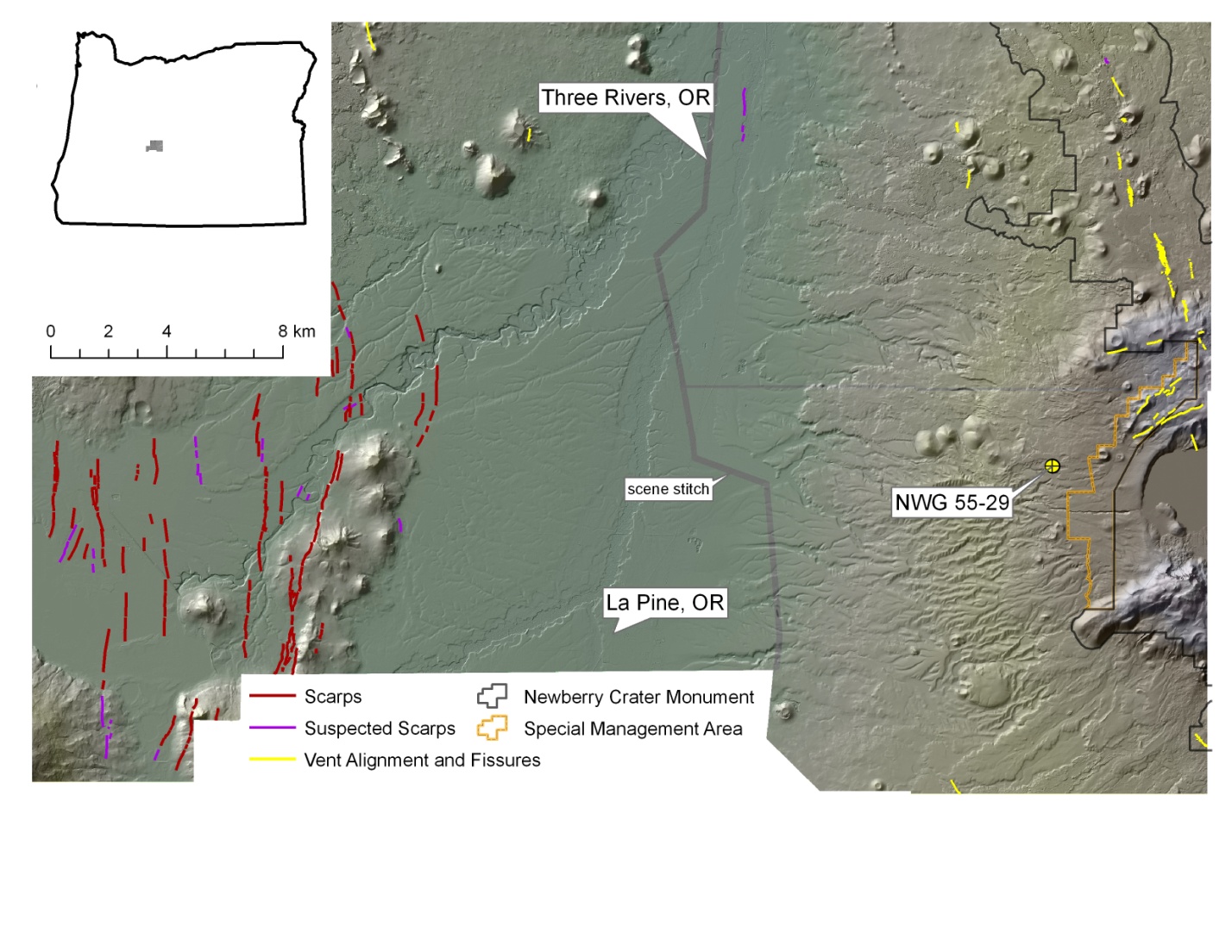 Vents and 
Fissures
Extension Direction (consistent with
Regional focal mechanism inversions)
E-W Shmin
Ring
Fractures
Scarps
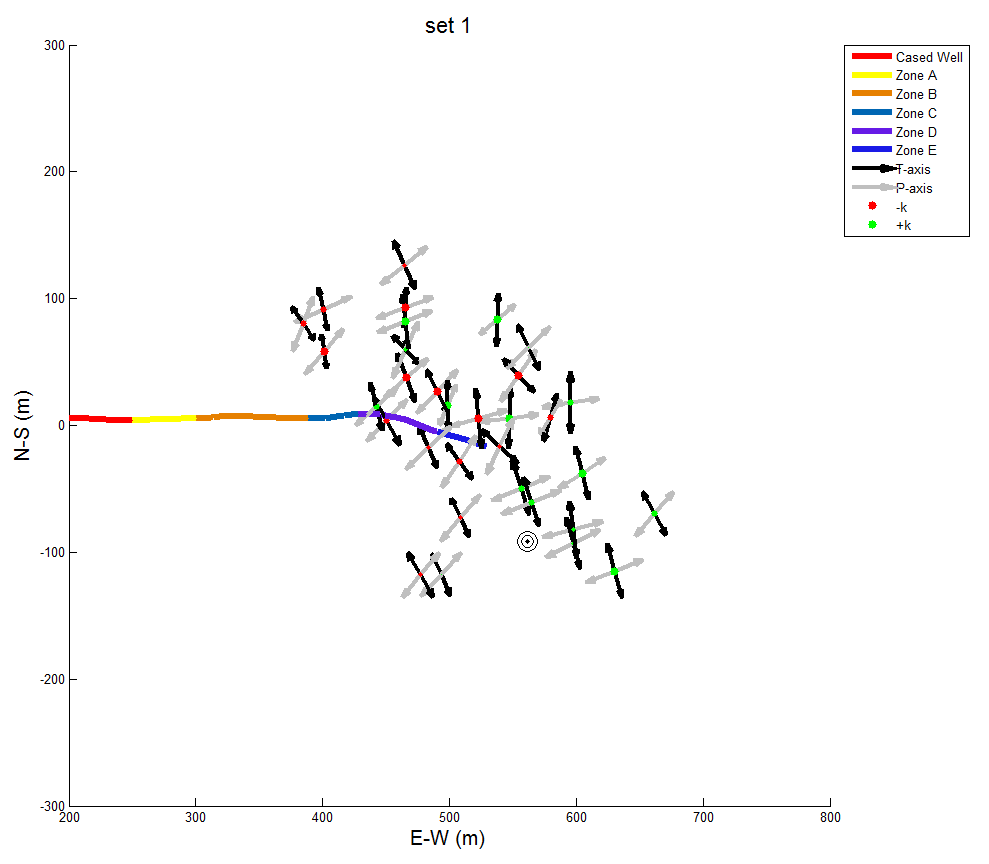 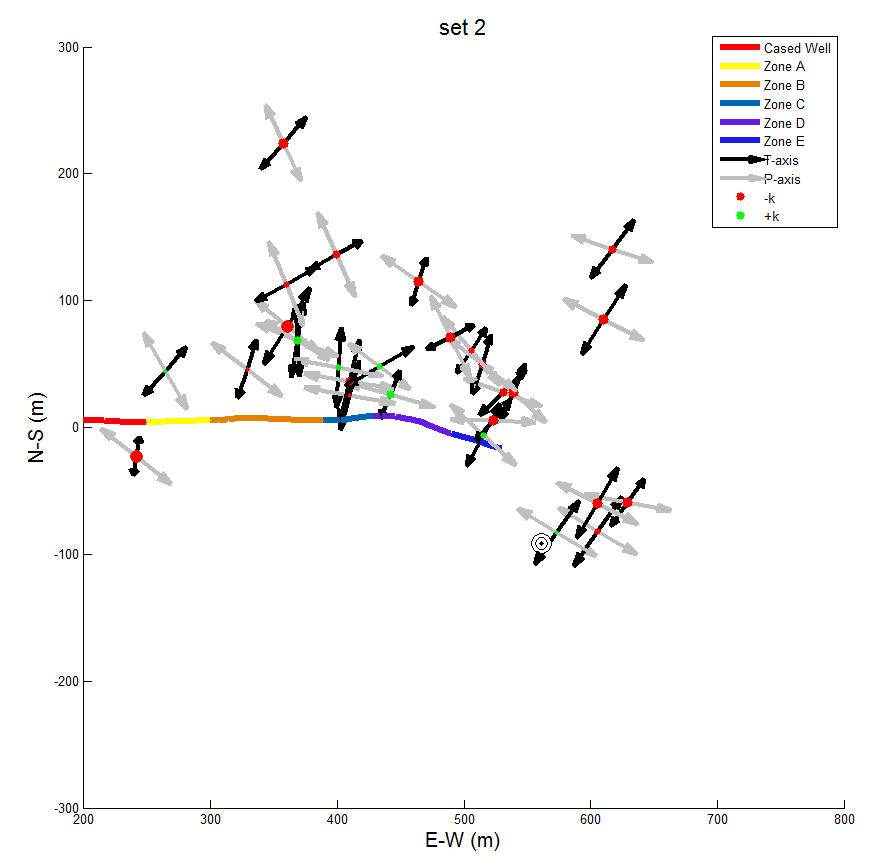 Set 2
Set 1
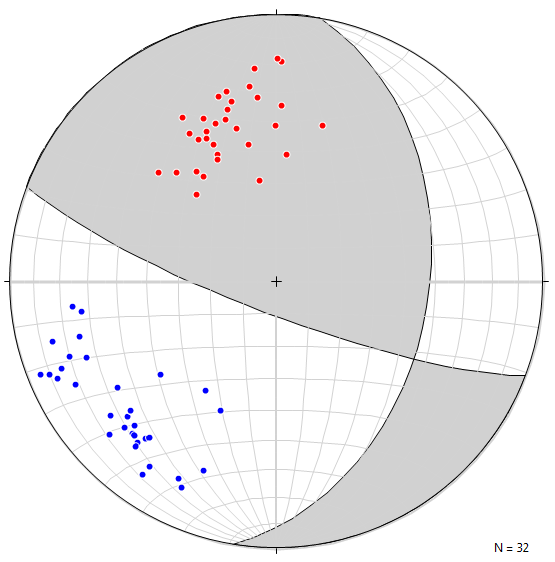 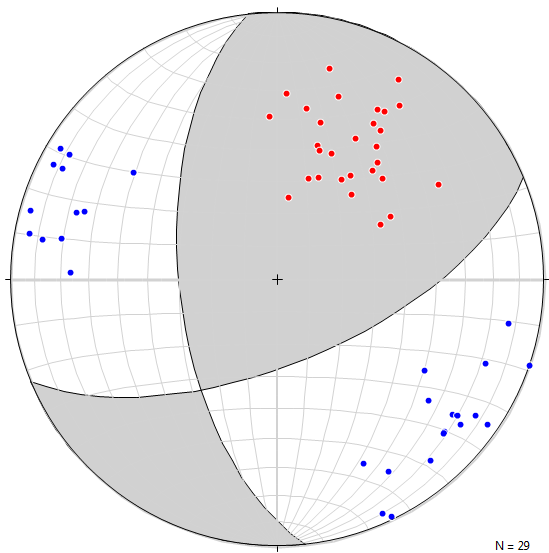 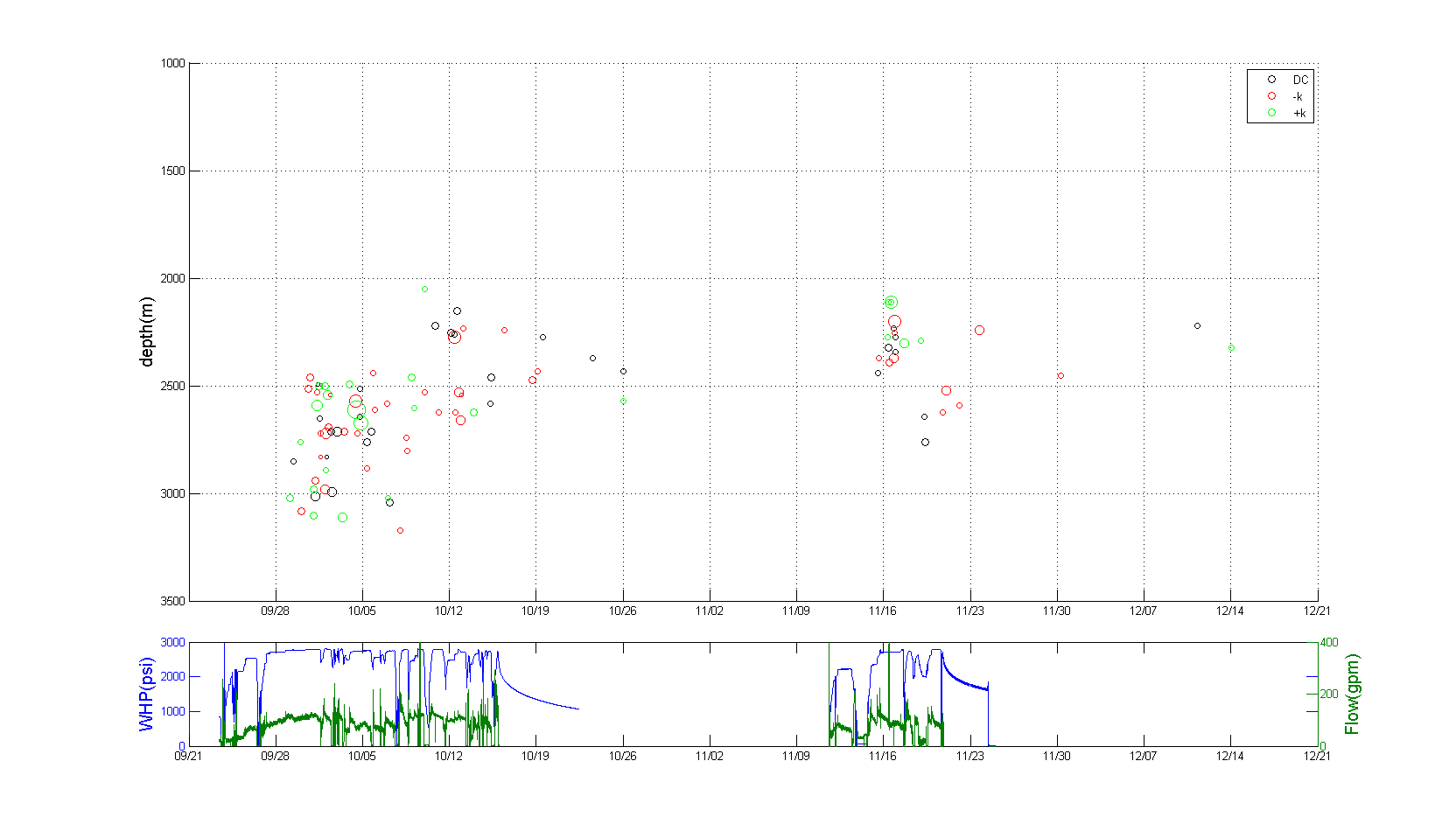 Borehole Televiewer Log: Newberry Well 55-29
2-Way Travel Time                  Amplitude
Fast                      Slow      Low                       High
2-Way Travel Time                    Amplitude
Fast                       Slow     Low                       High
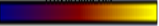 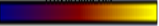 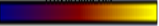 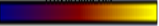 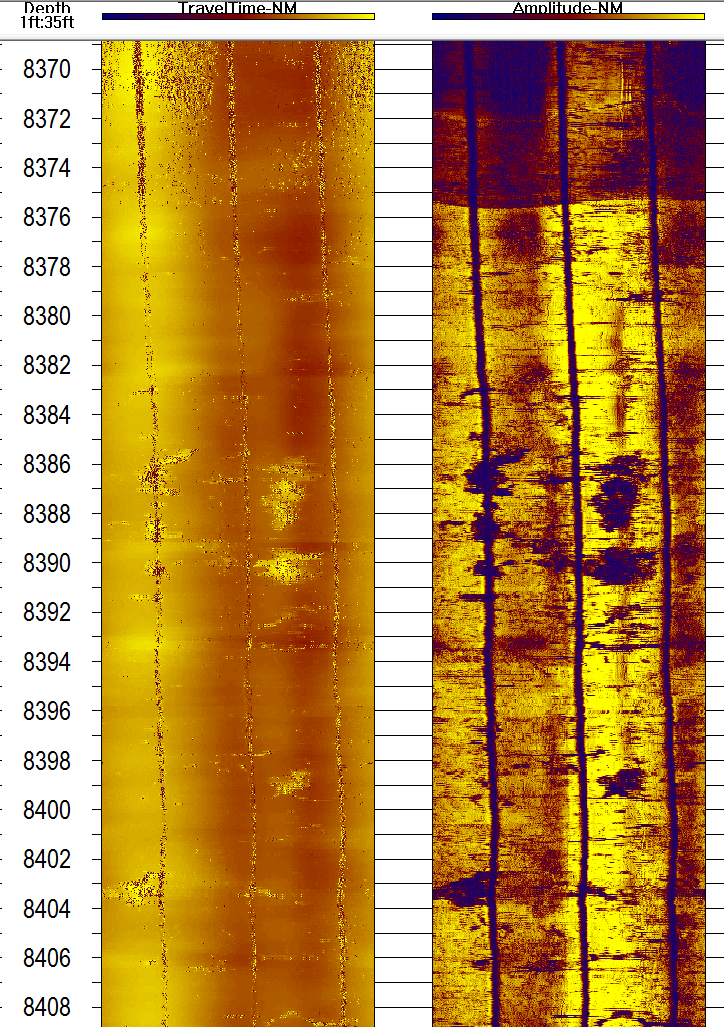 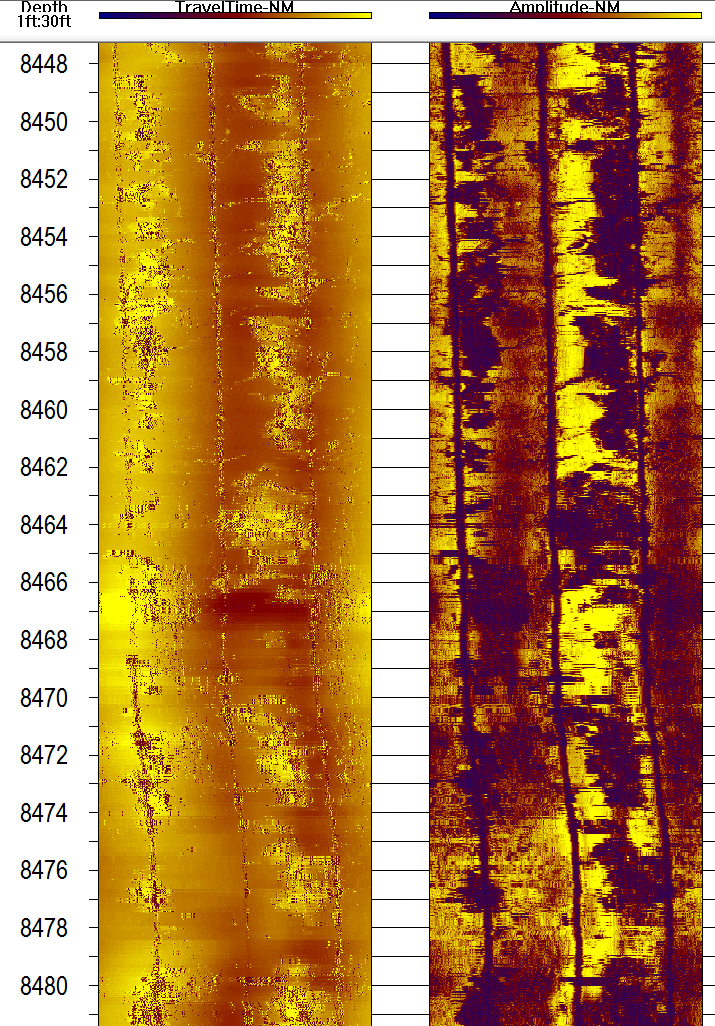 F
L
B
B
Measured Depth, ft
F
N    E    S   W    N
N    E    S   W    N
N    E    S   W    N
N    E    S   W    N
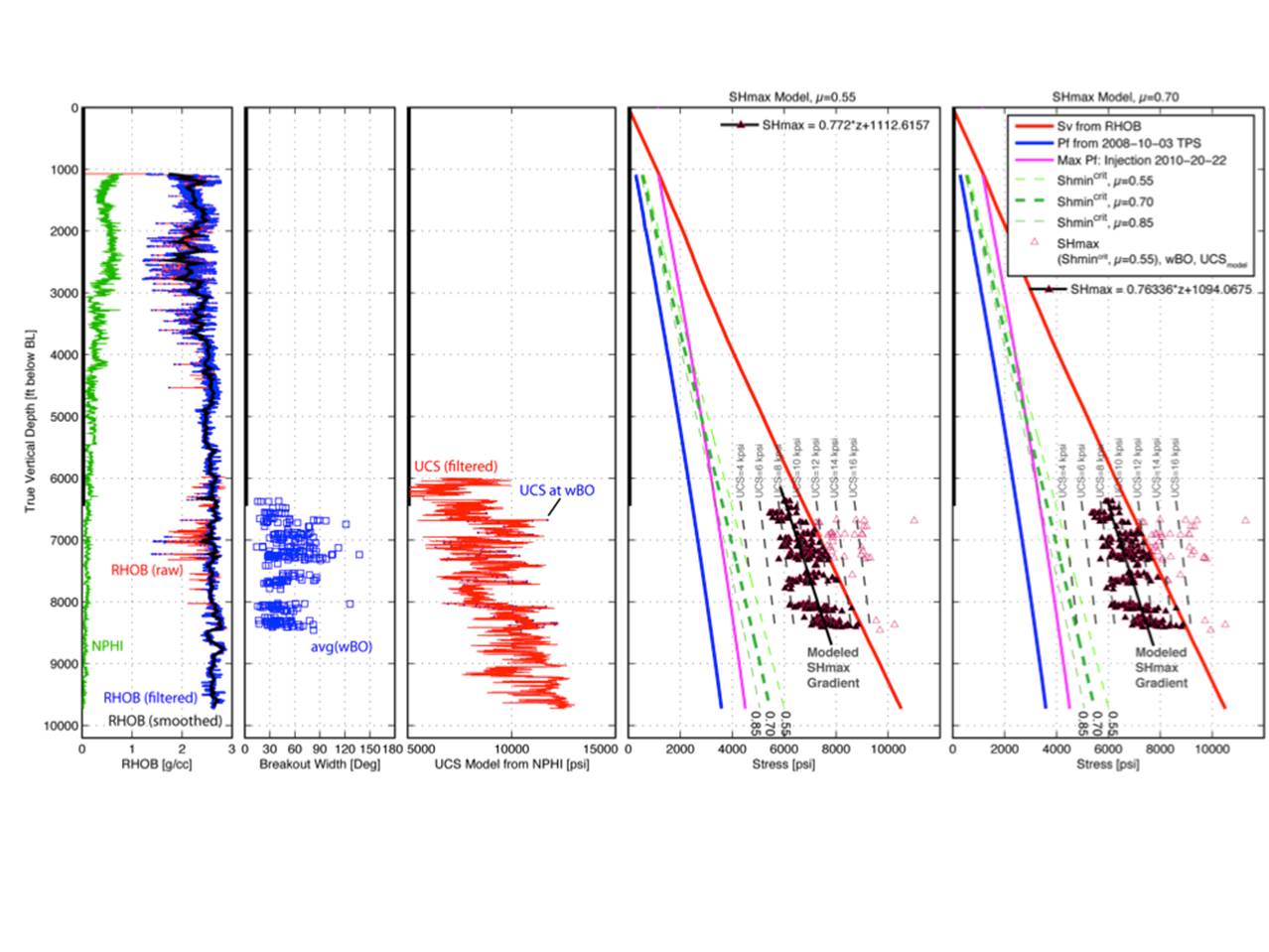 Stress Model
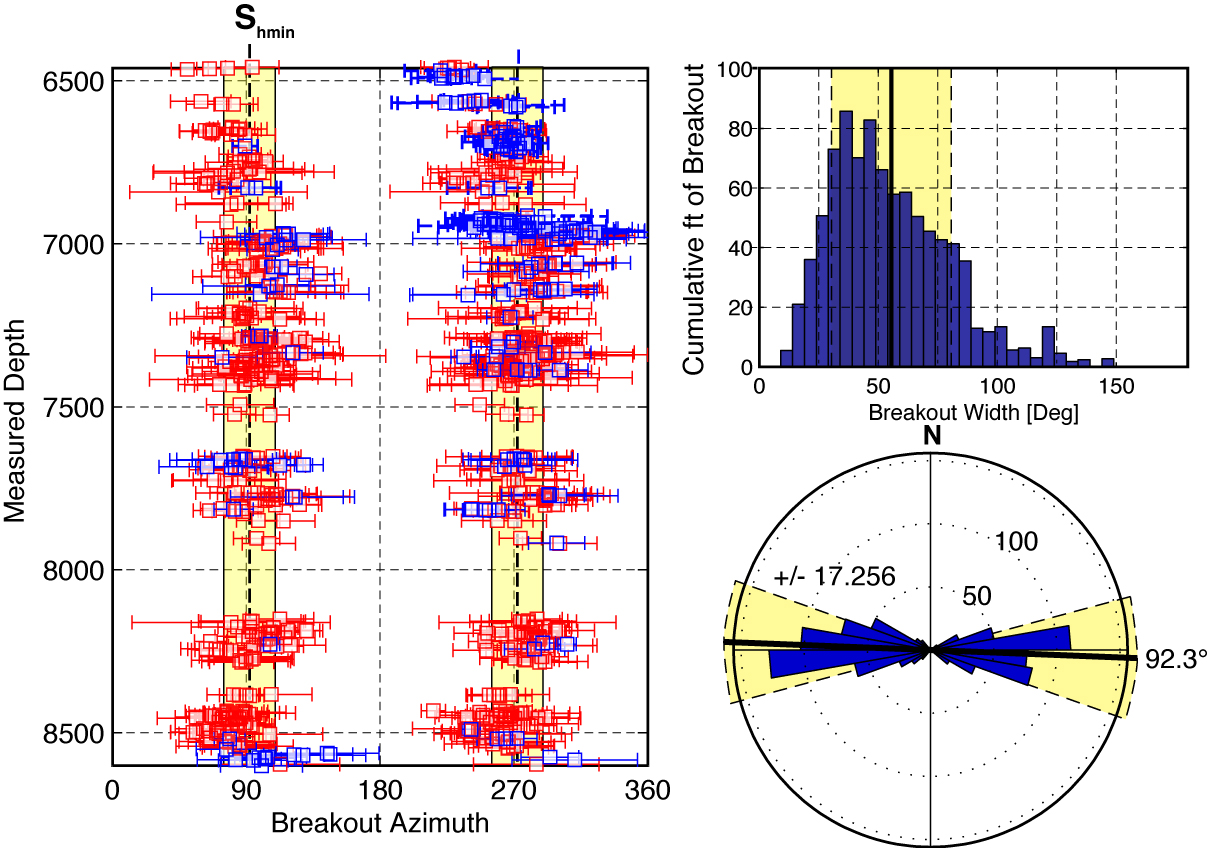 density logs
injection test 
BH breakouts 
rock strength
Profiles of Stress Magnitudes
Stress Orientations from BHTV
Innovation: Centrifugal Stimulation pumps
Challenge: Stimulation pump reliability, suitability, and high rental cost
Solution:  Centrifugal, electric pumps 
Two 14 stage centrifugal pumps connected by 10 inch pipes & four valves
HP (Newberry) Mode: in series with bypass line to allow sufficient flow to keep pumps cool when injecting to very low permeability wells
LP Mode: in parallel for 1450 psi (100 bar) and 1600 gpm (100 l/s)
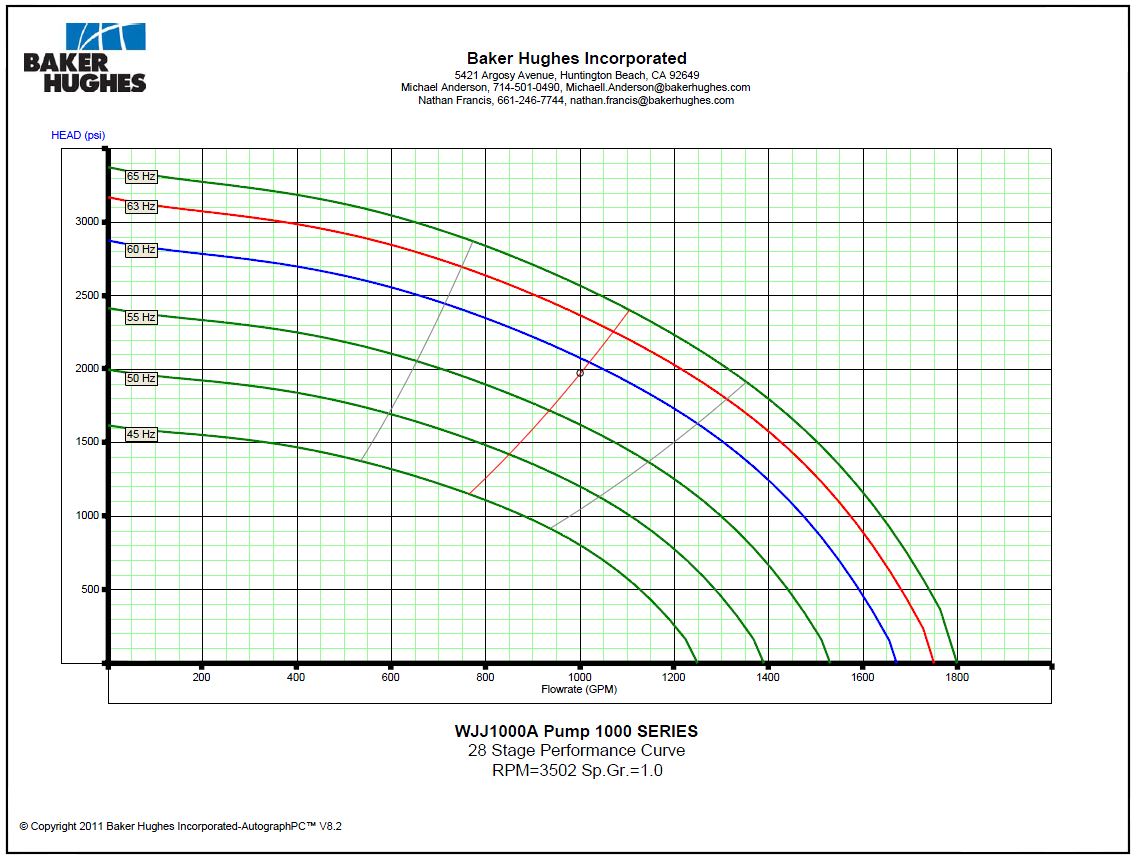 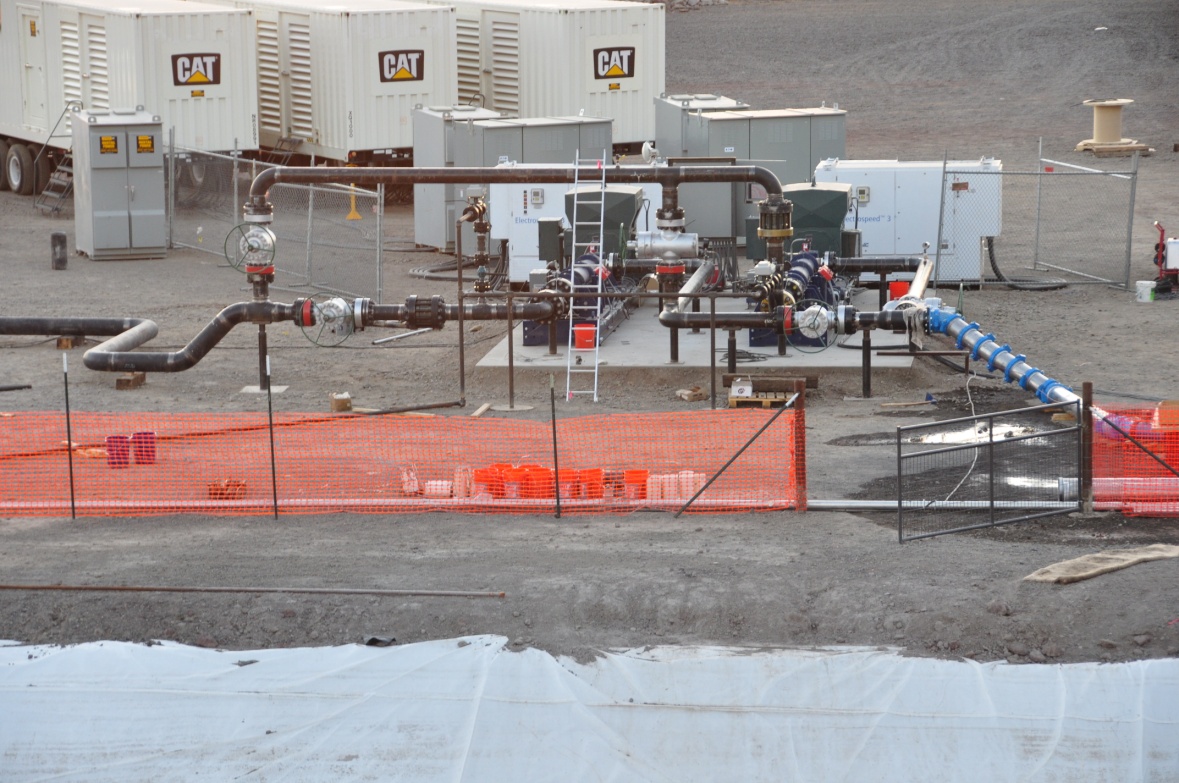 2850 psi – 195 bar
800 gpm – 50 l/s
Pump curves for HP Mode
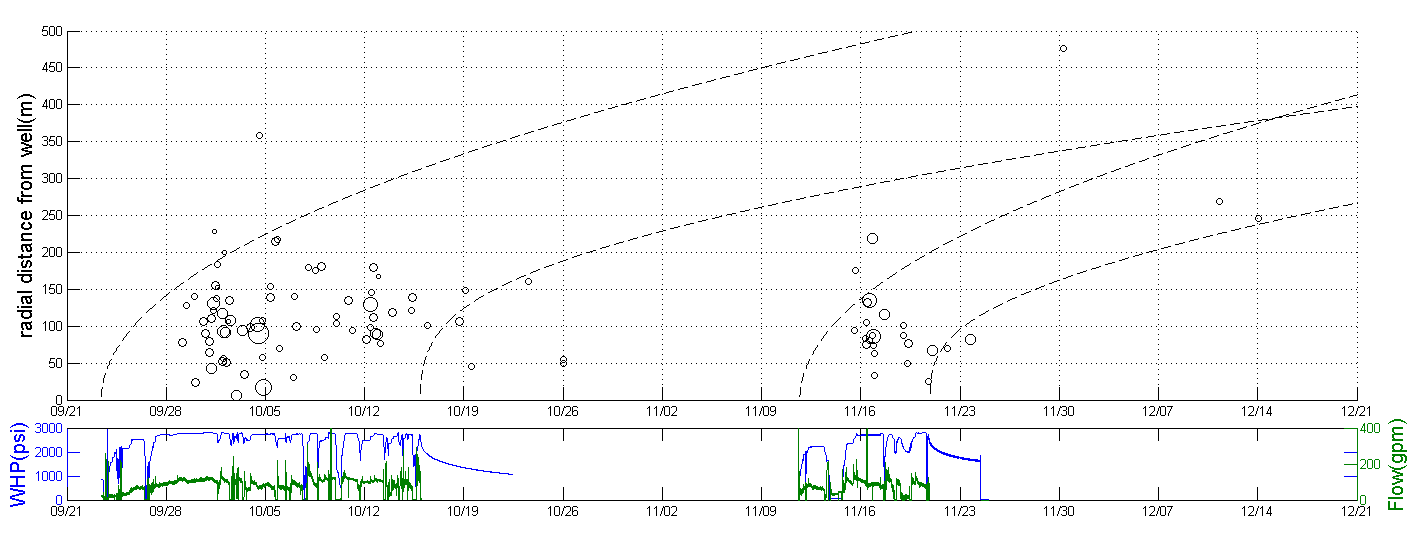 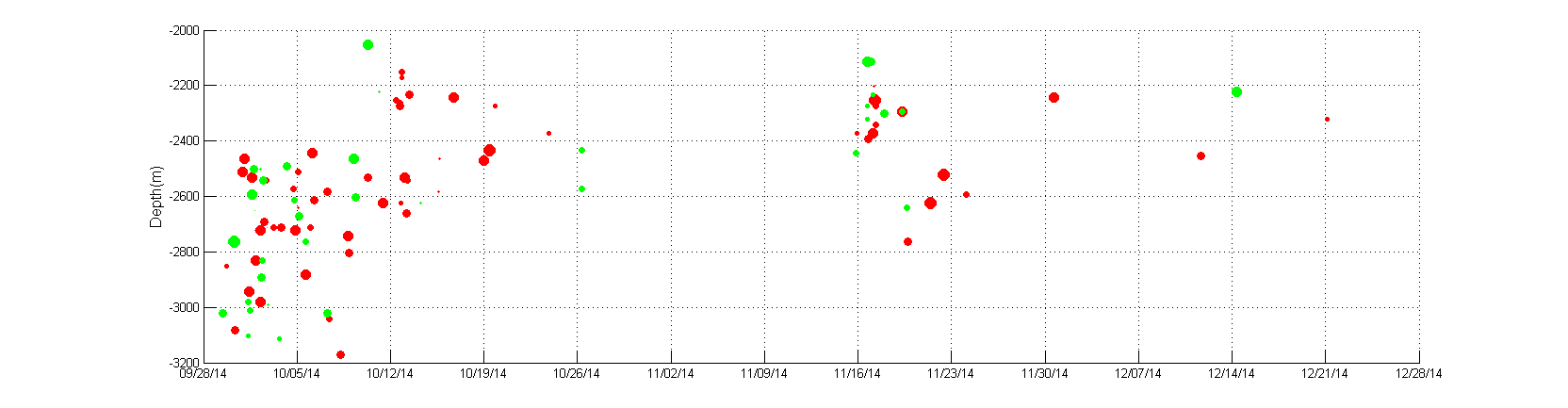 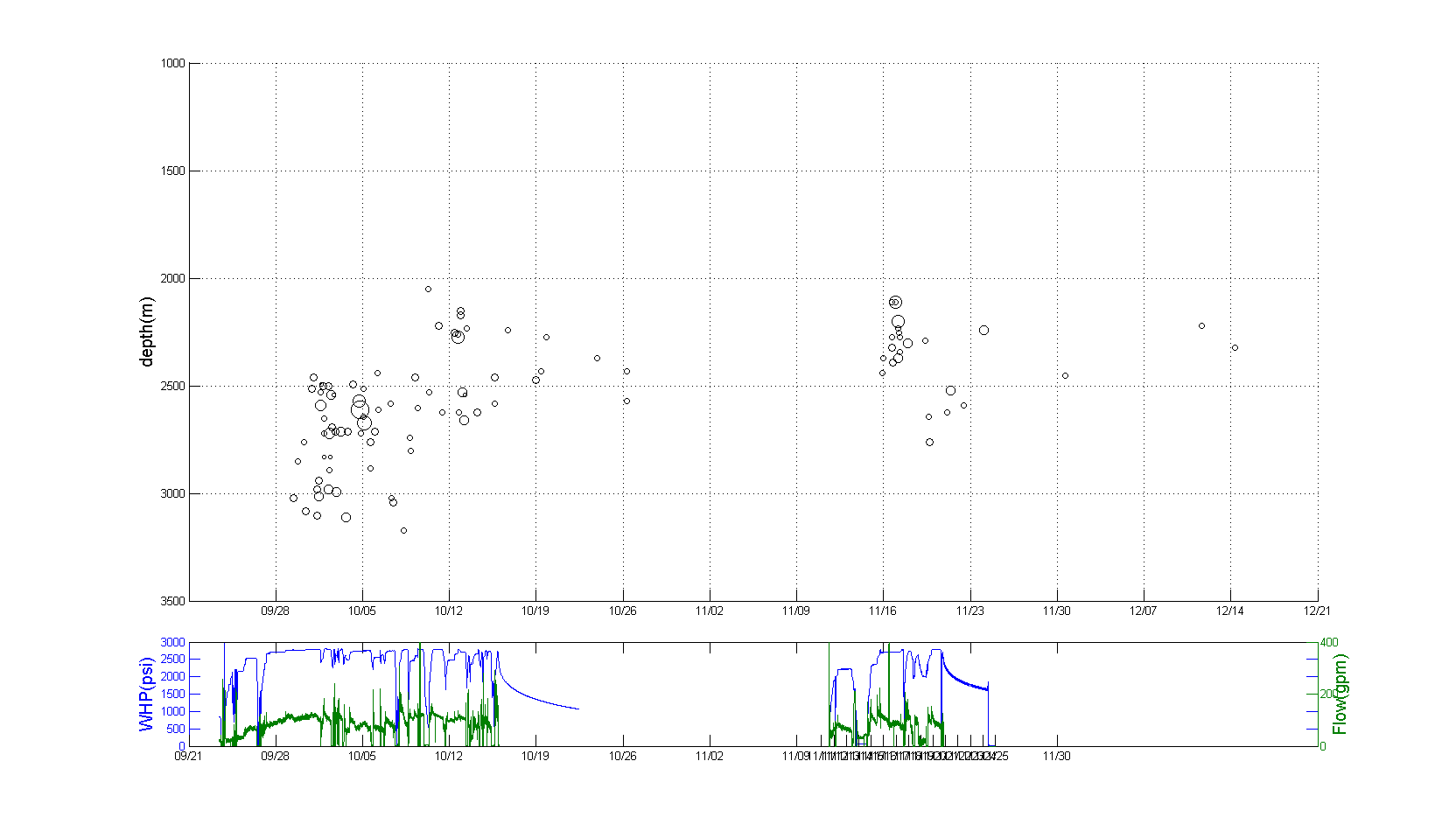 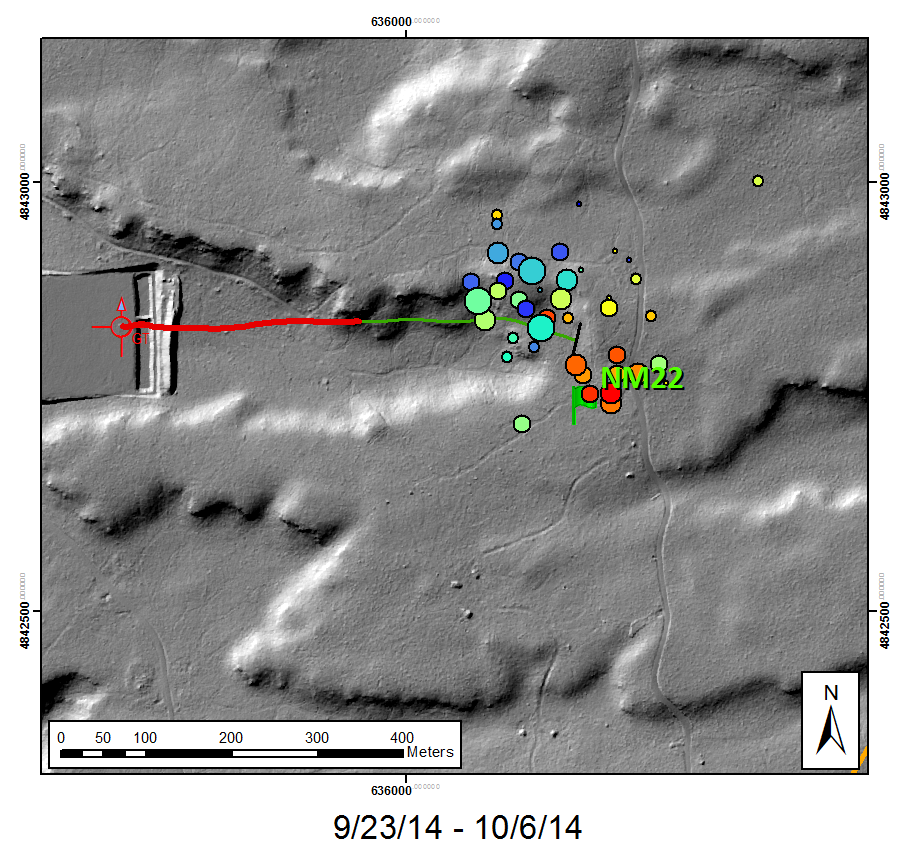 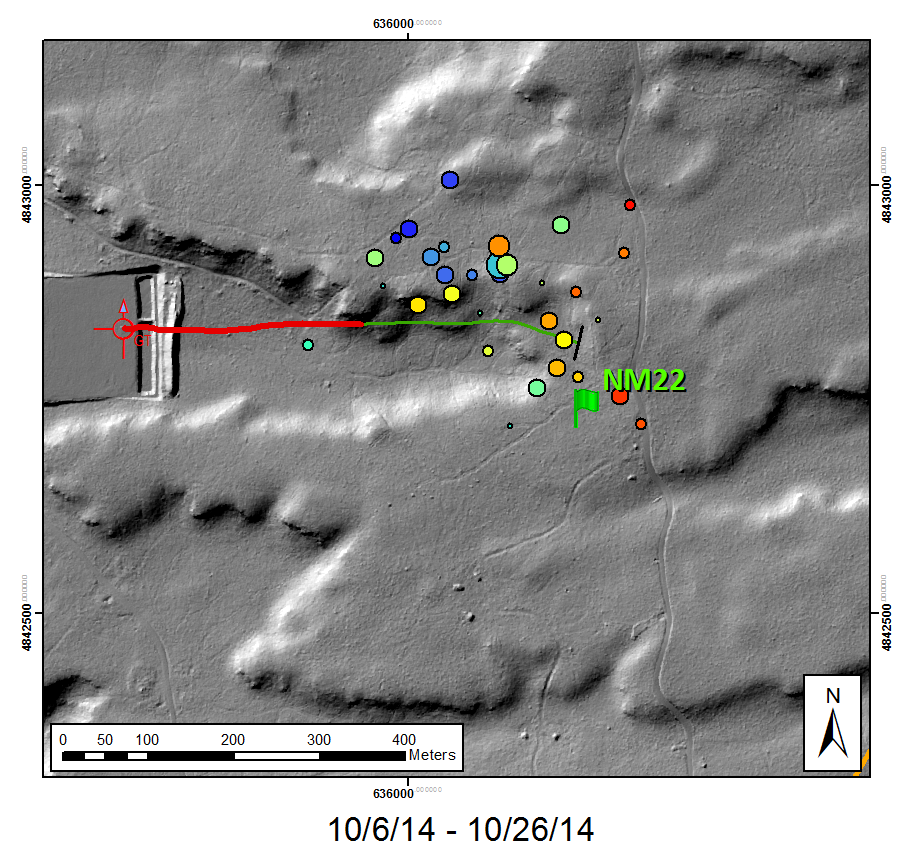 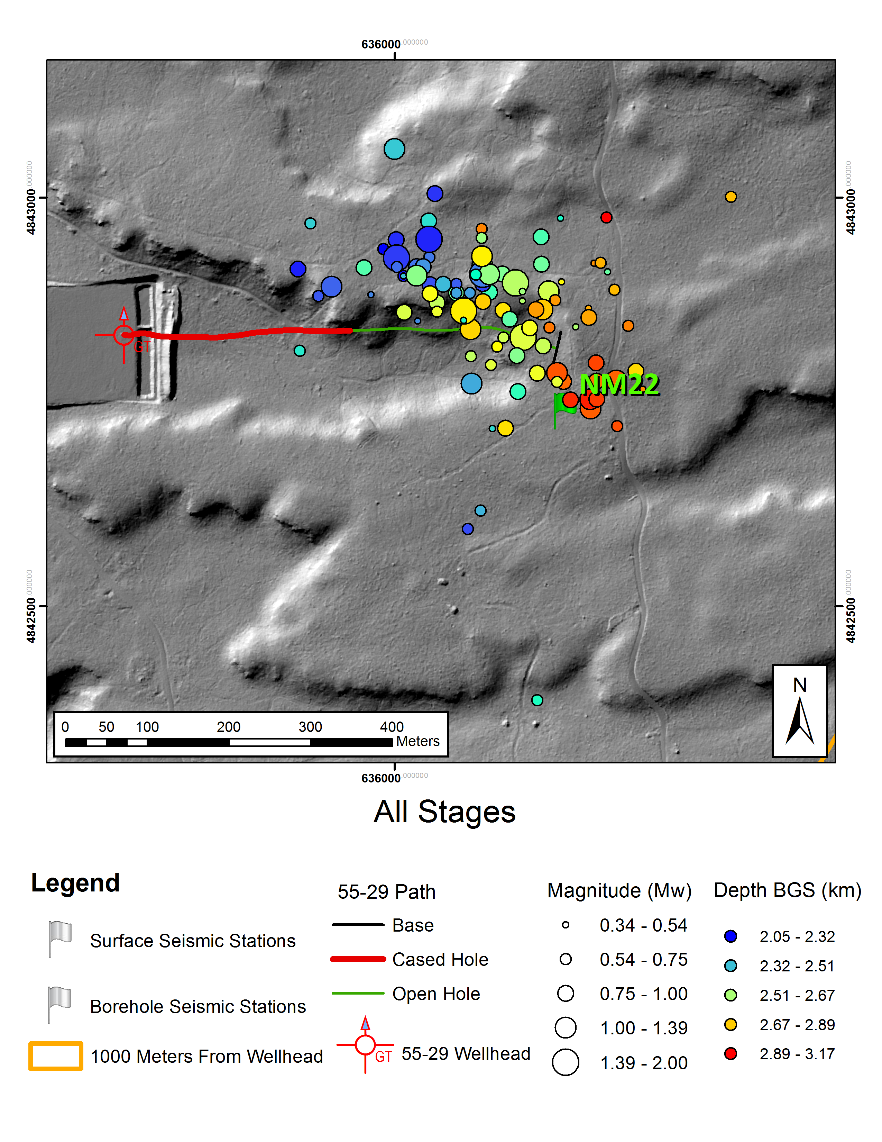 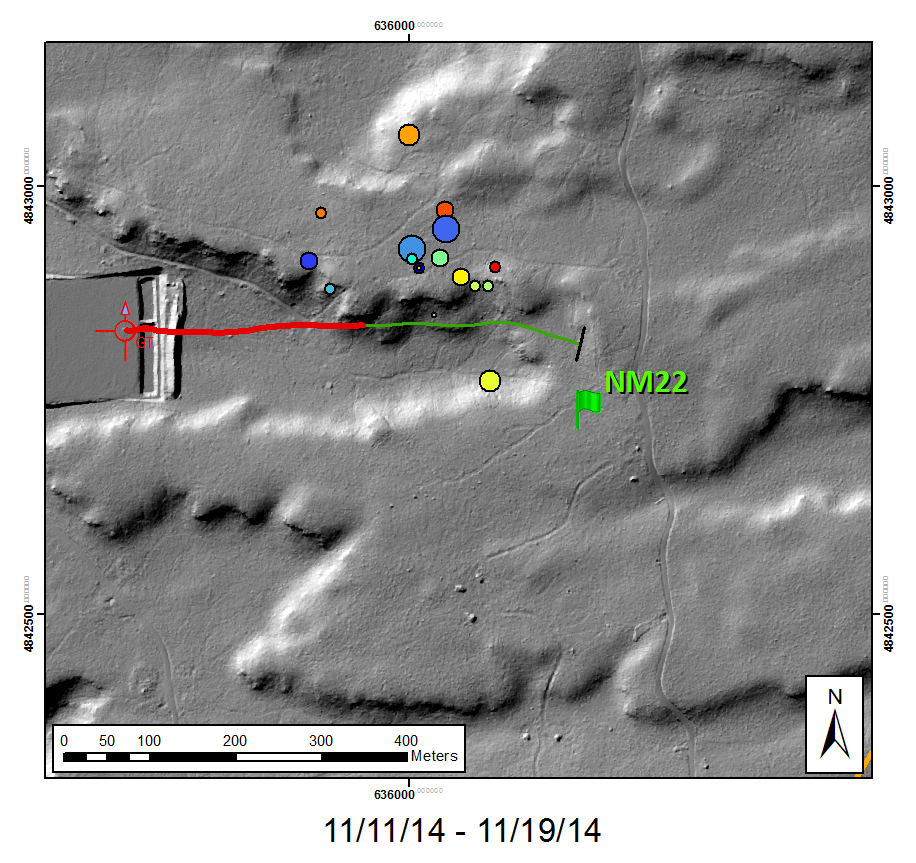